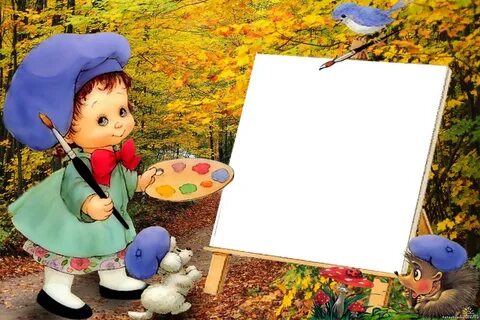 Номинация «Изобразительное искусство», «Декоративно-прикладное творчество»
Выставка работ юных художников ,
Победителей Фестиваля детского творчества
 «Радуга талантов -2023»
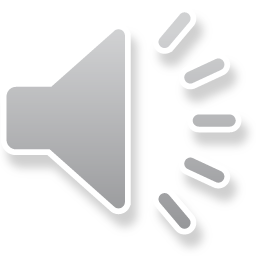 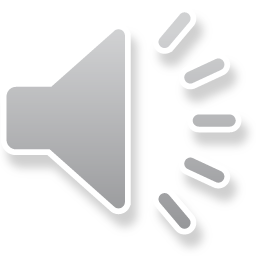 Юрков ДенисМБДОУ «Детский сад № 2 «Россияночка
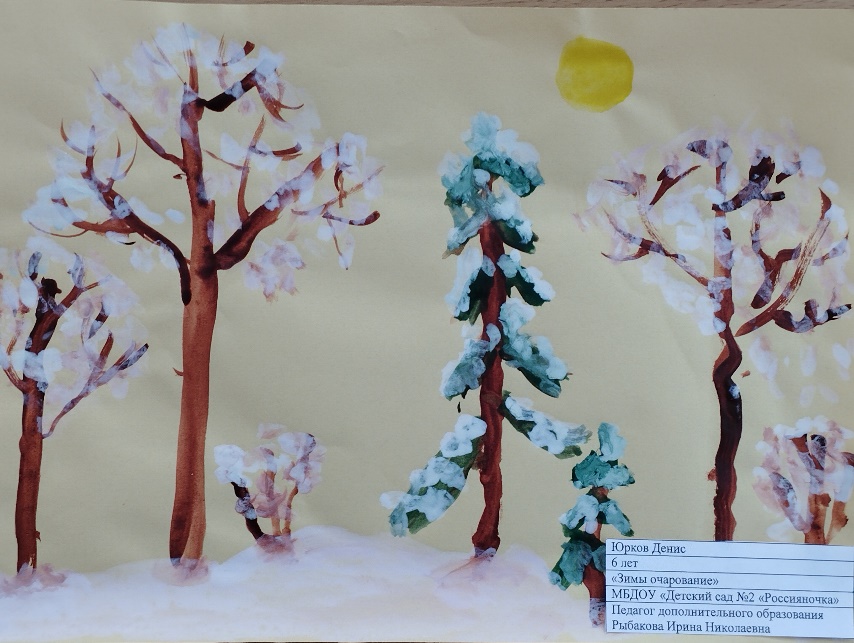 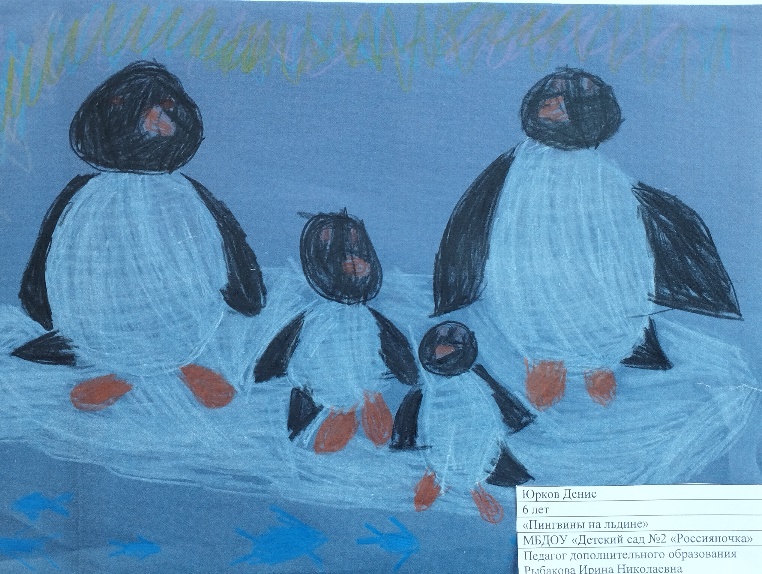 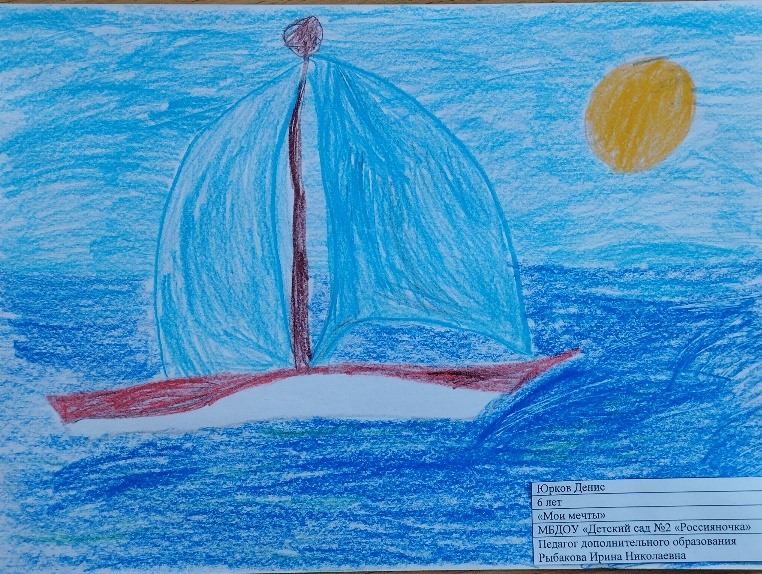 Папкова КсенияМБДОУ «Детский сад № 22 «Бабочка»
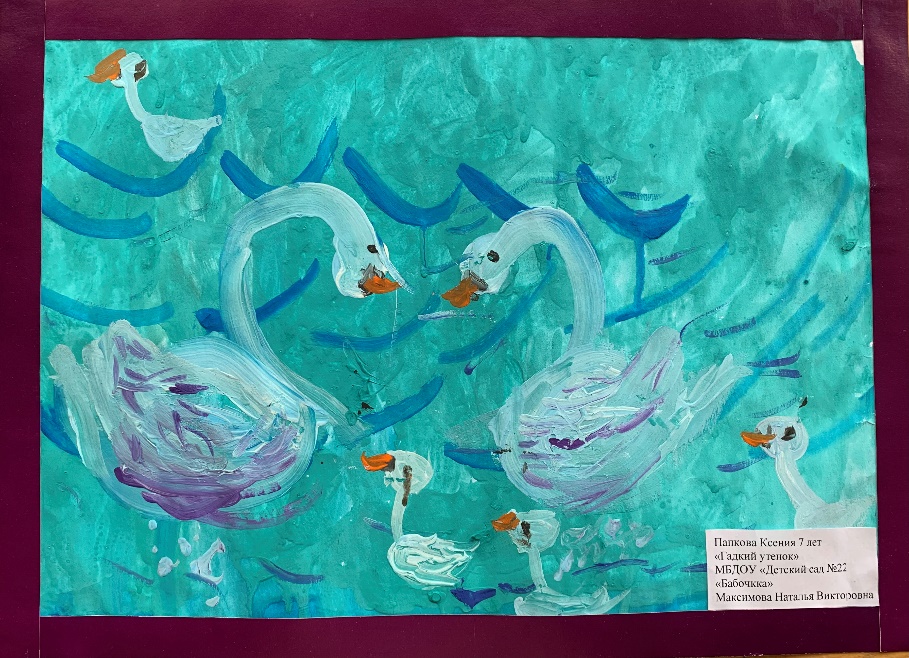 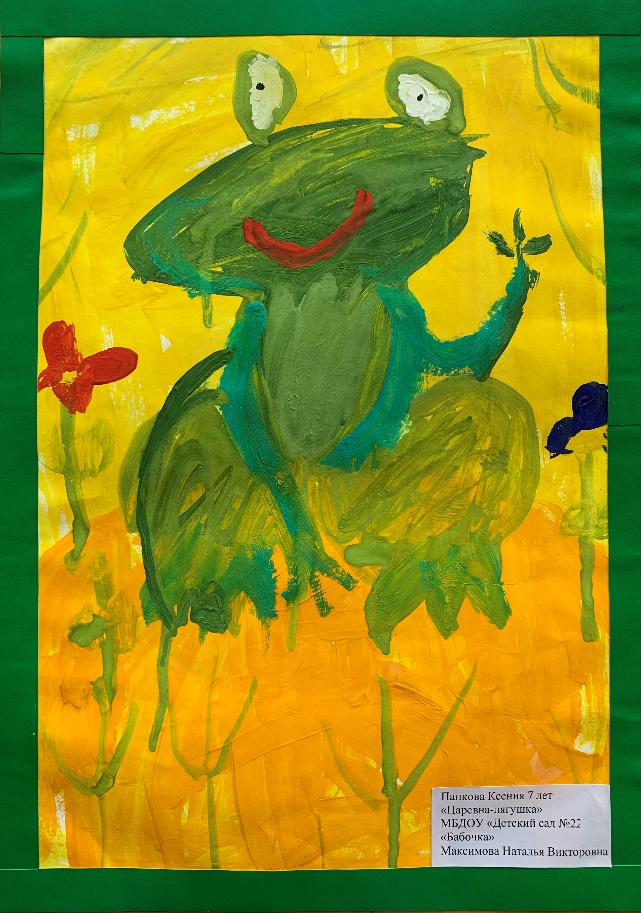 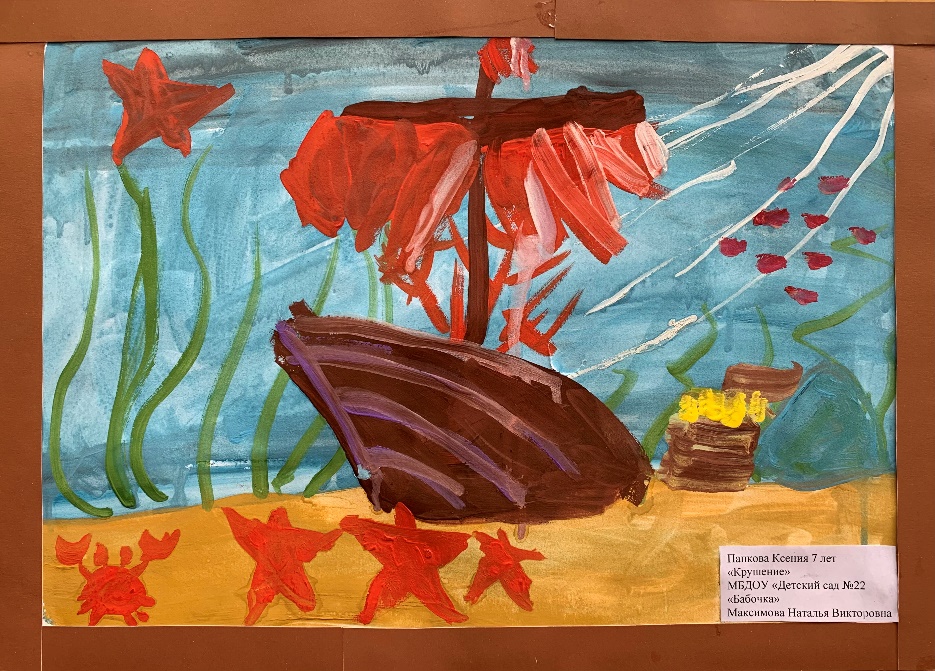 Голованов КириллМБДОУ «Детский сад № 25 «Пчёлка»
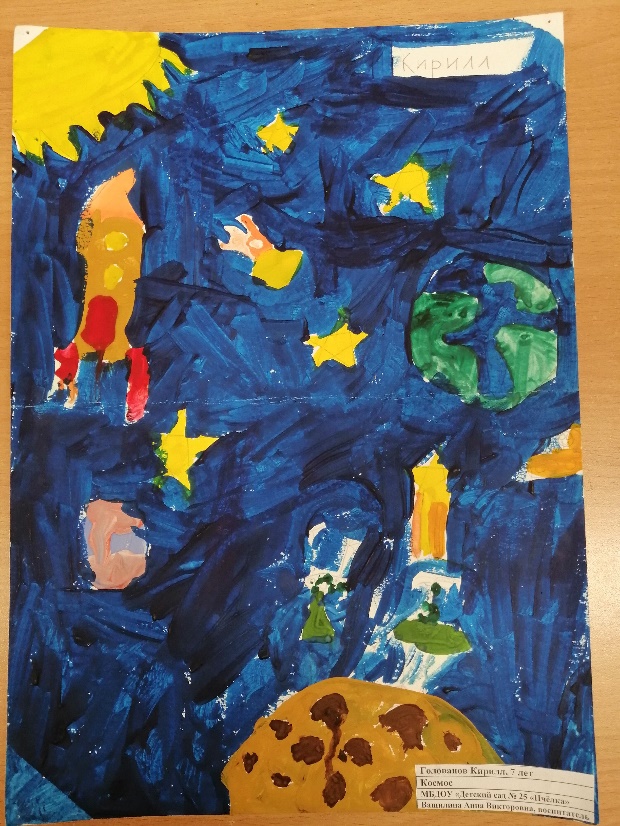 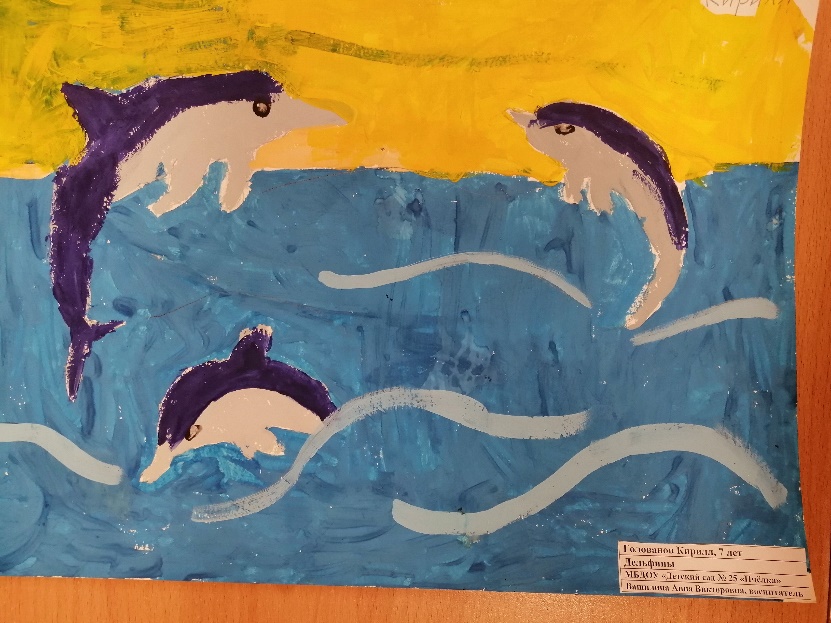 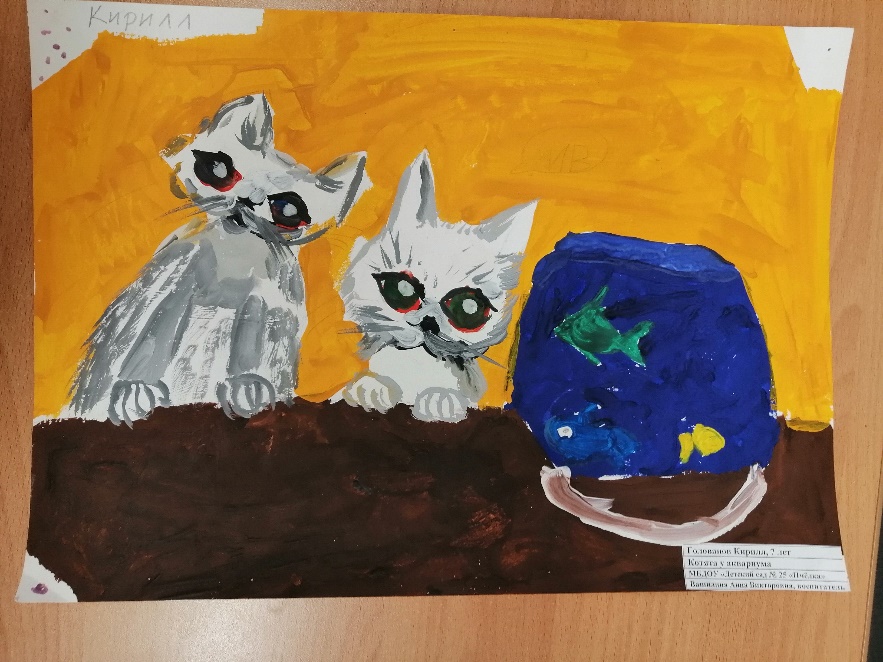 Костюченко АнжеликаМБДОУ «Детский сад № 26 «Жемчужинка»
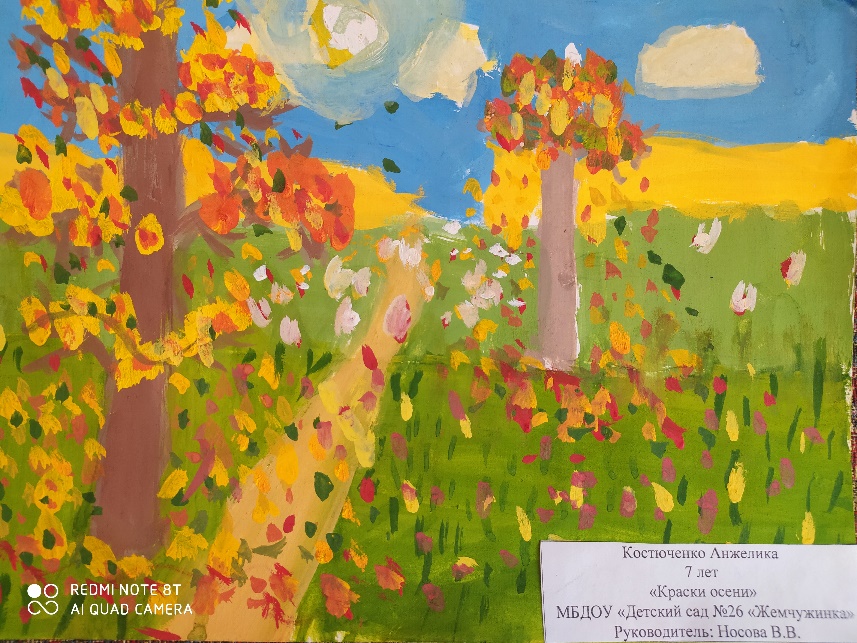 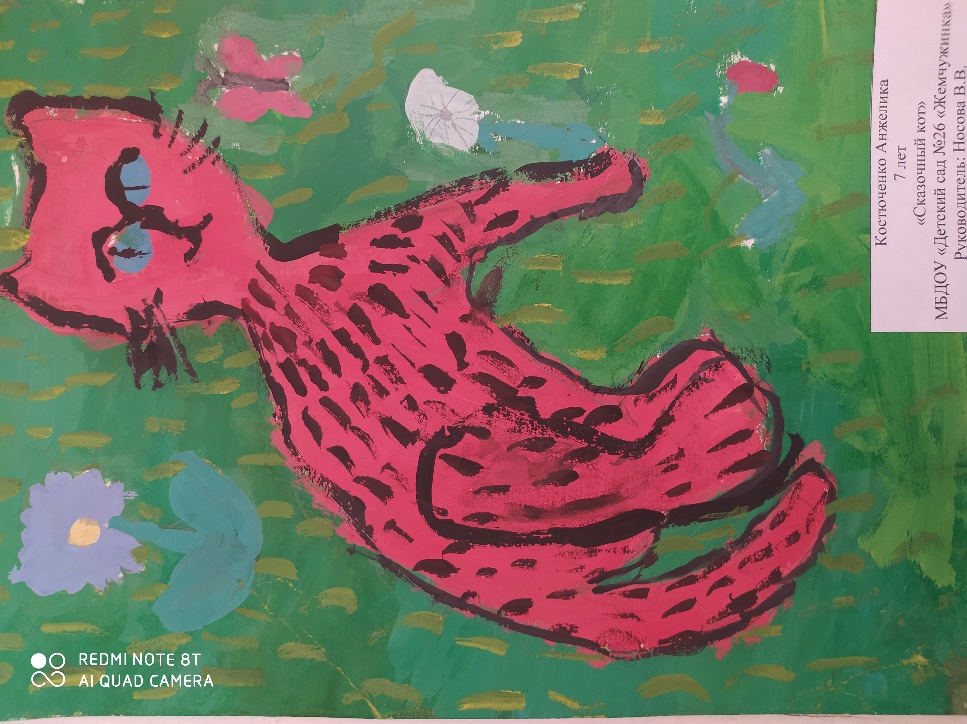 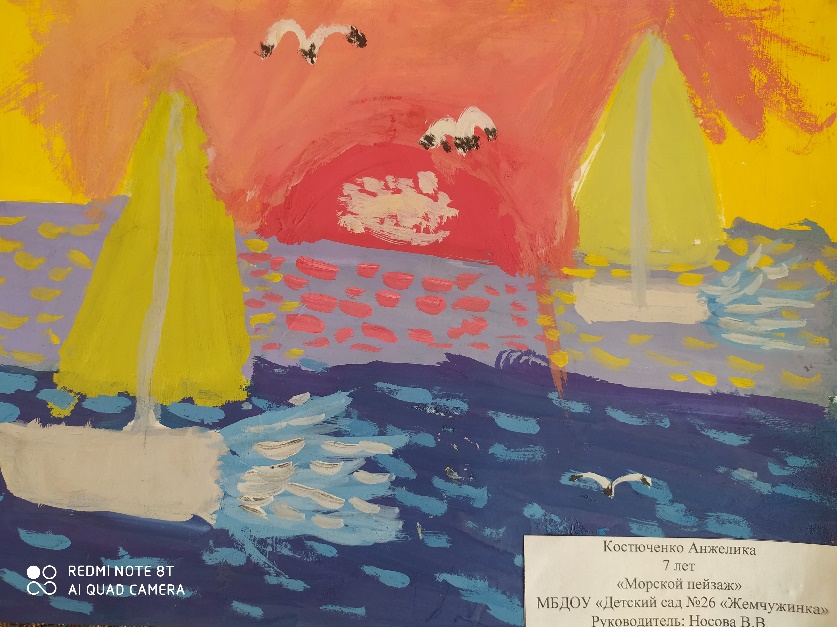 Литвиненко ЕкатеринаМБДОУ «Детский сад №37 «Мальвинка»
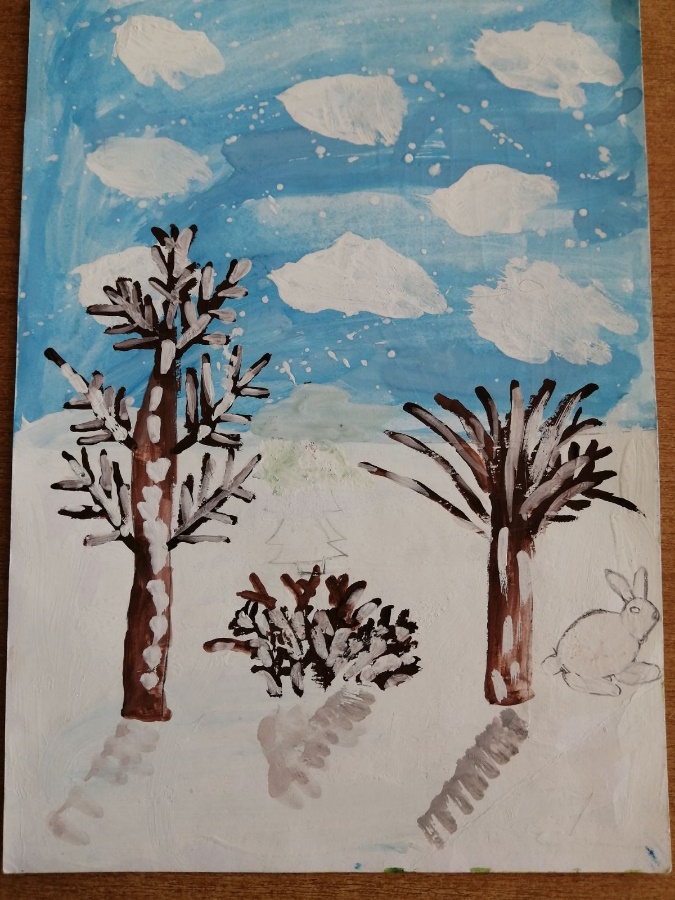 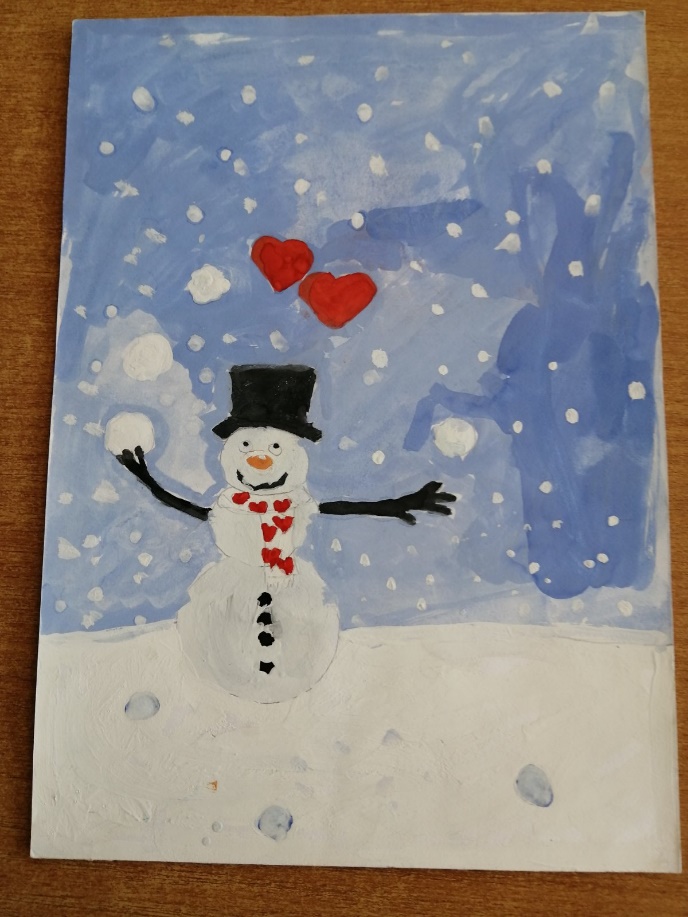 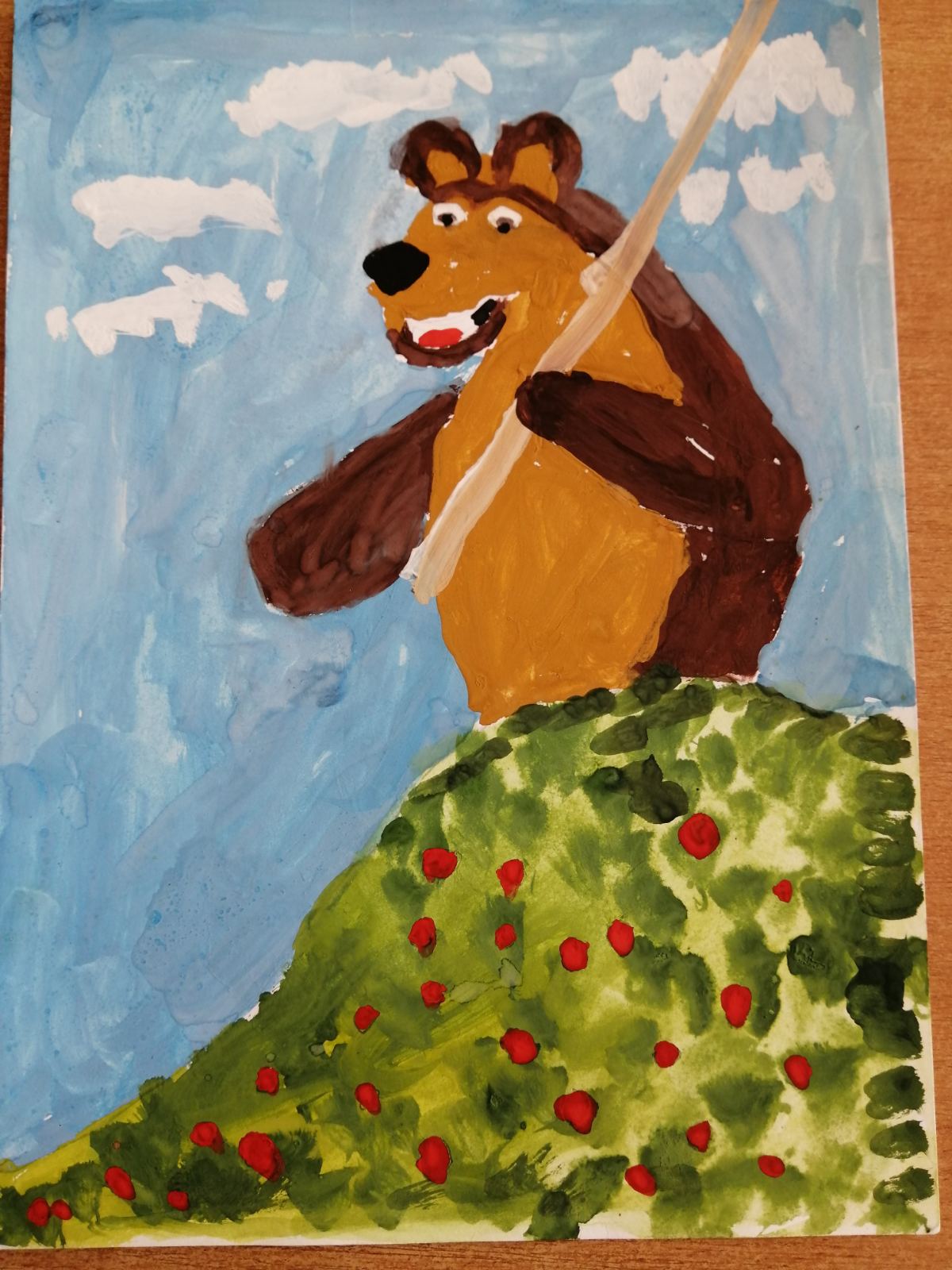 Каховская АлисаМБДОУ «Детский сад № 39 «Юбилейный»
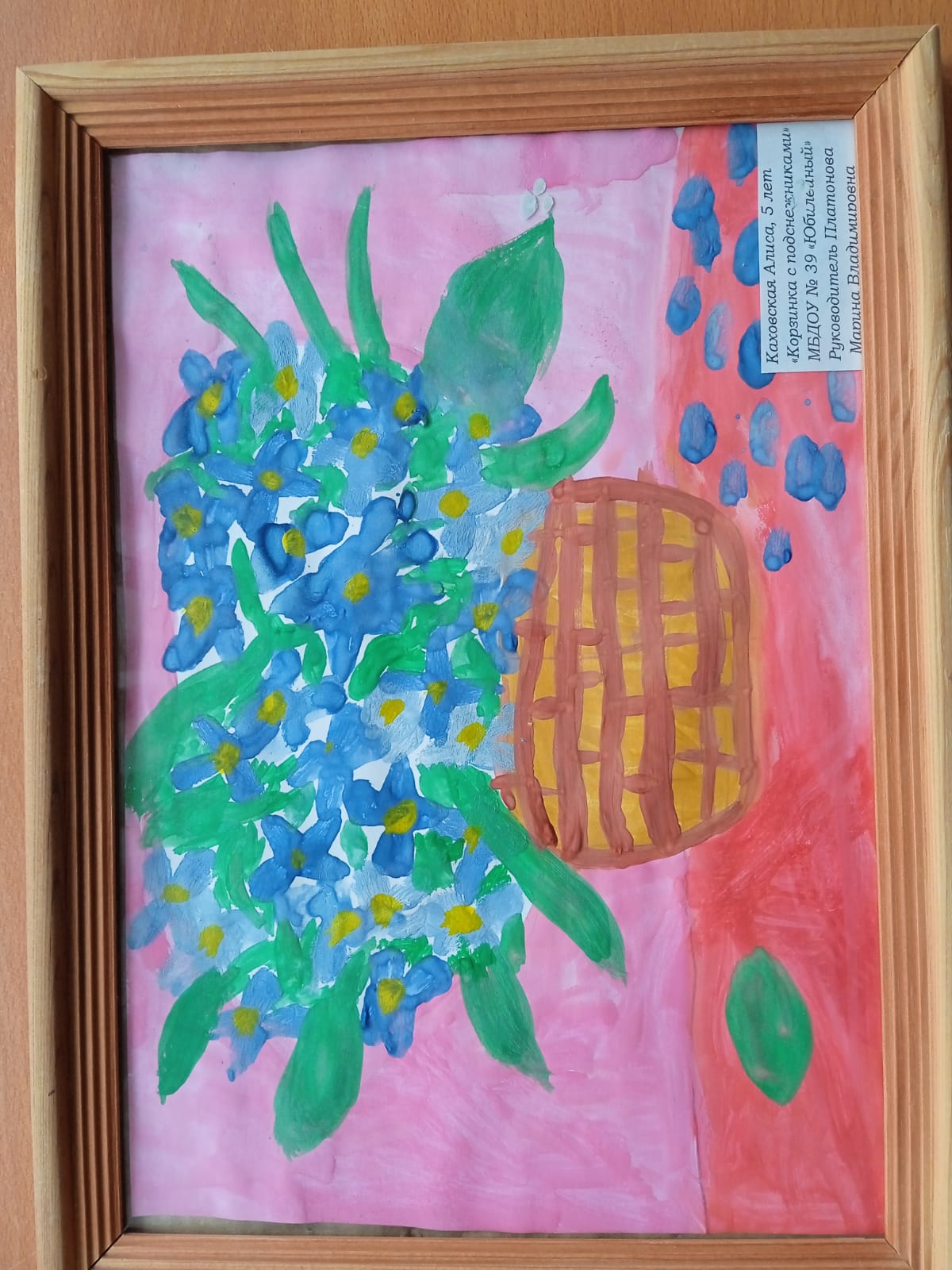 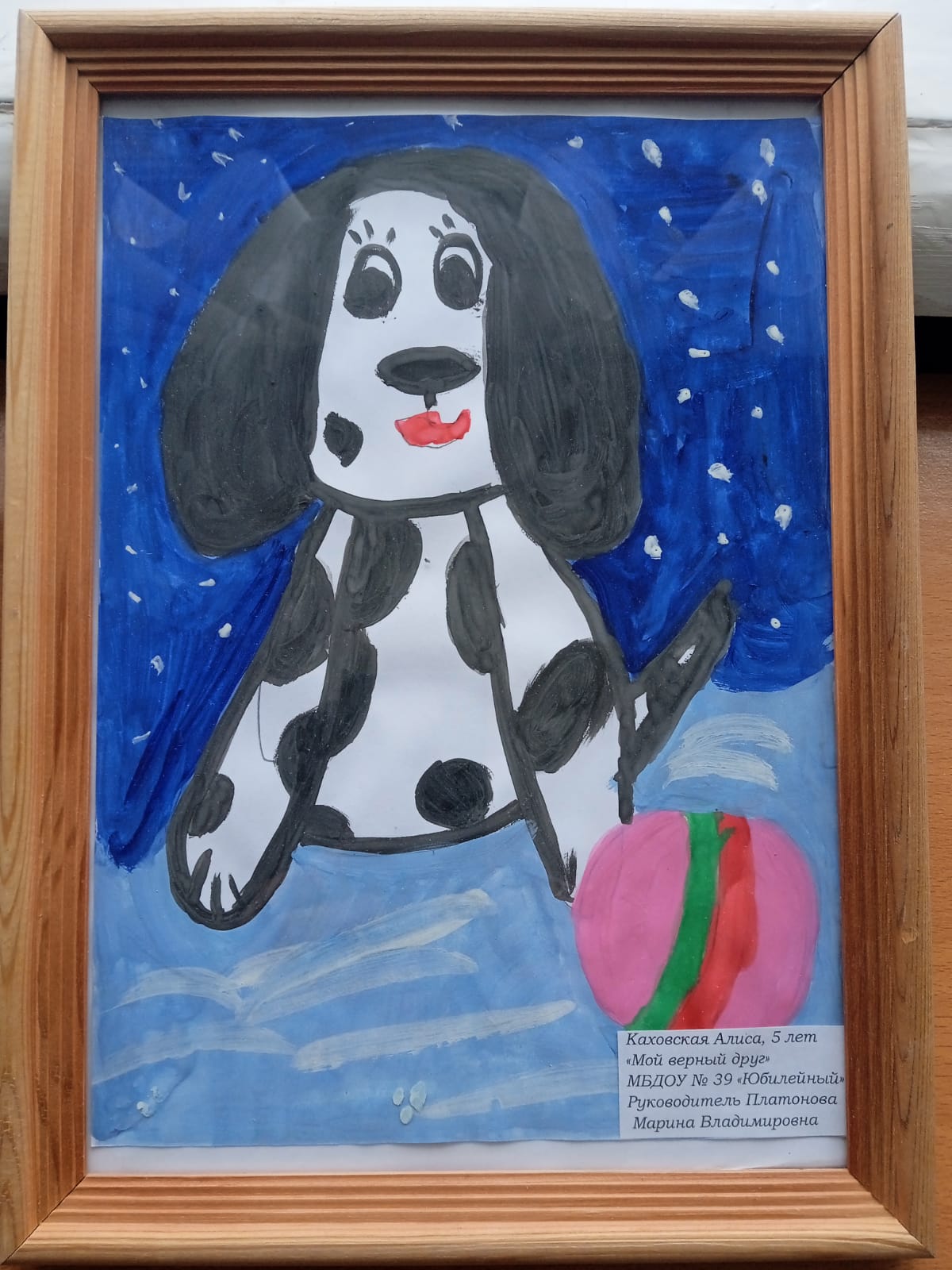 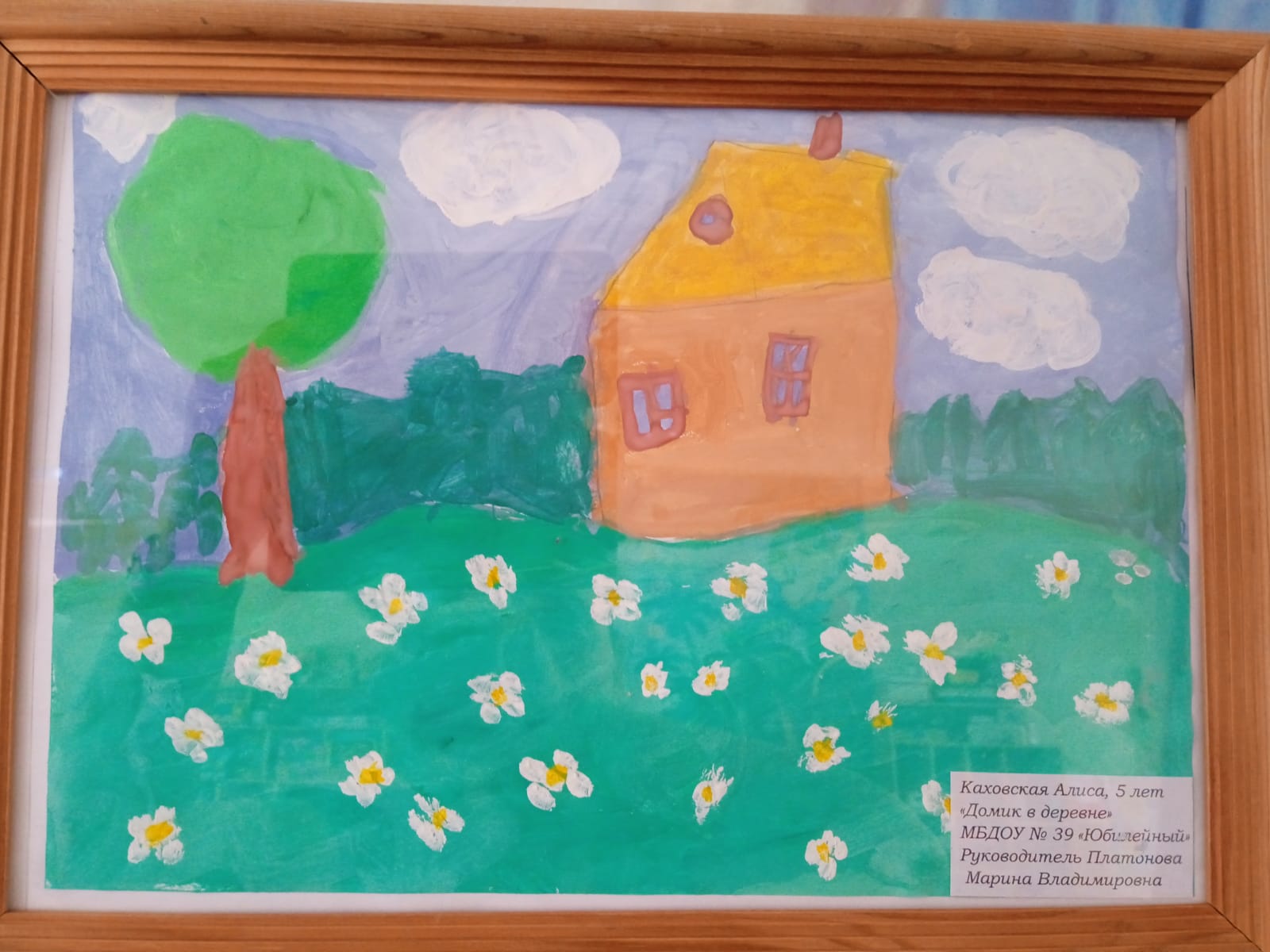 Соколова ЕкатеринаМБДОУ «Детский сад № 40 «Антошка»
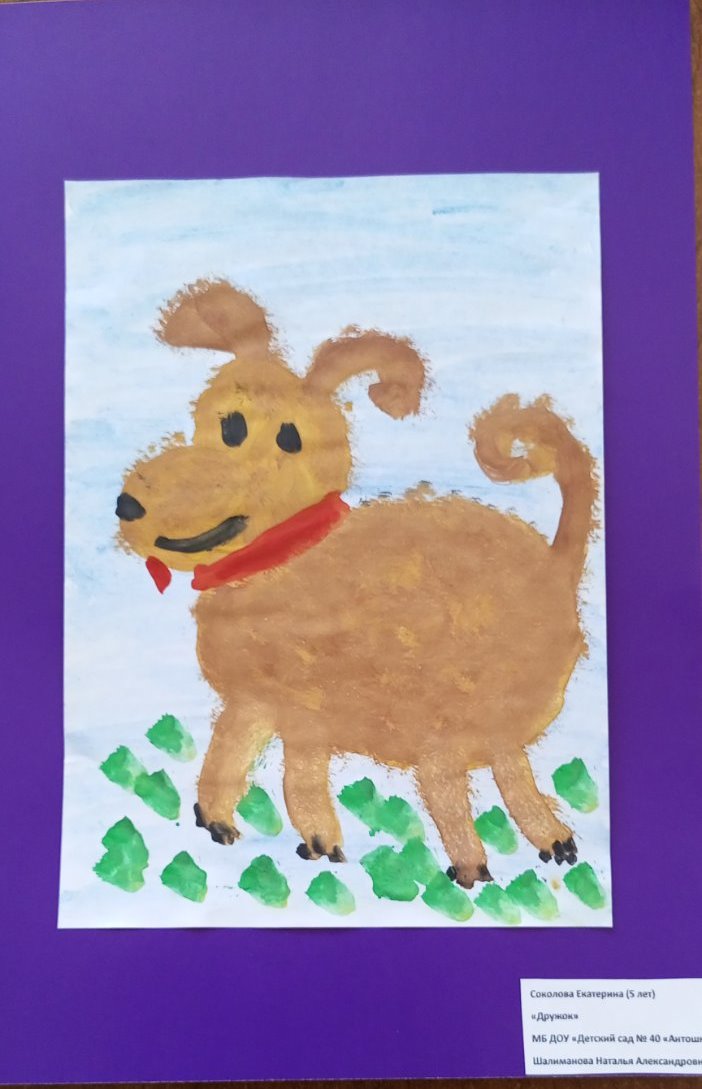 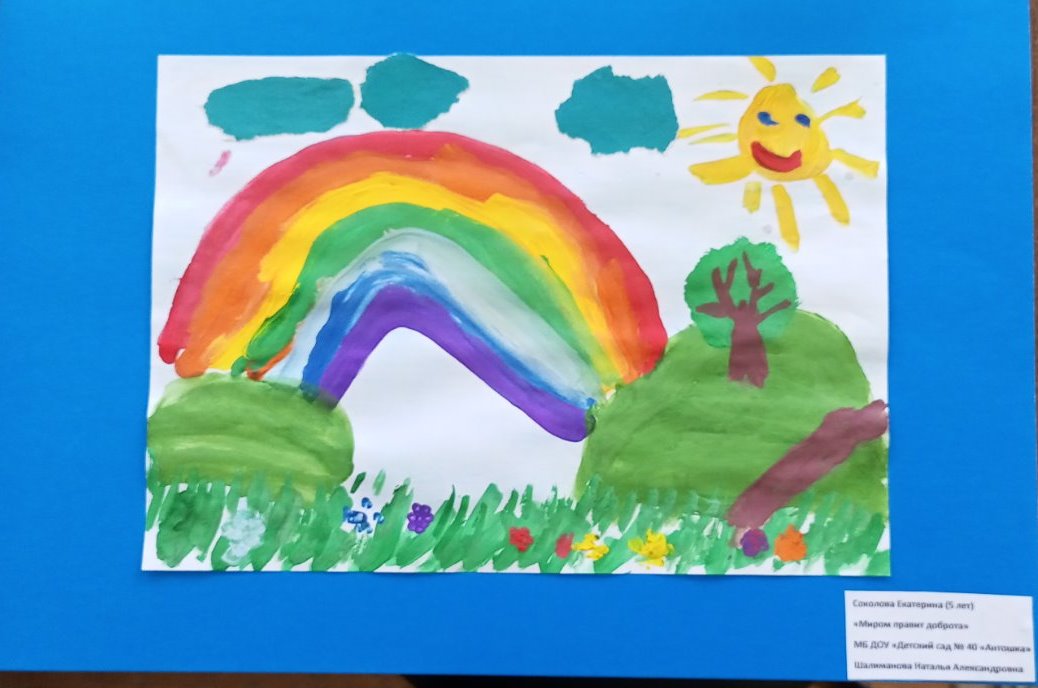 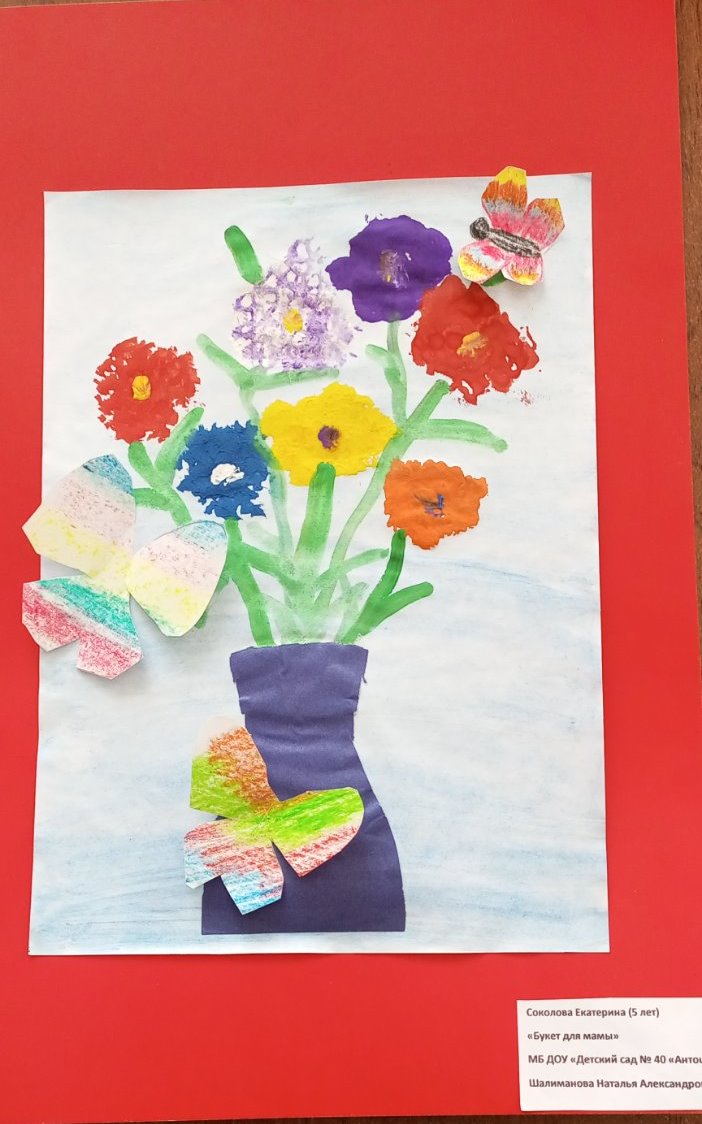 Можаров ЕфимМБДОУ «Детский сад № 56 «Загадка»
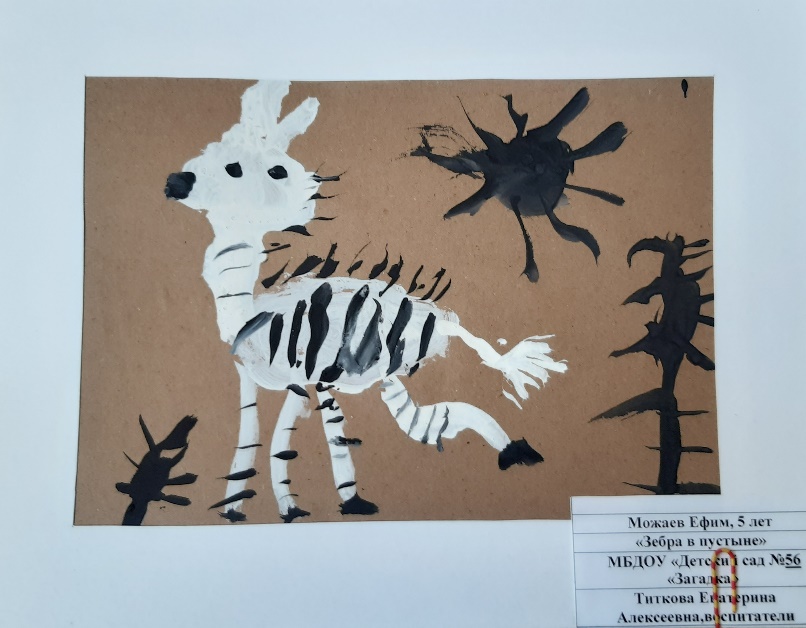 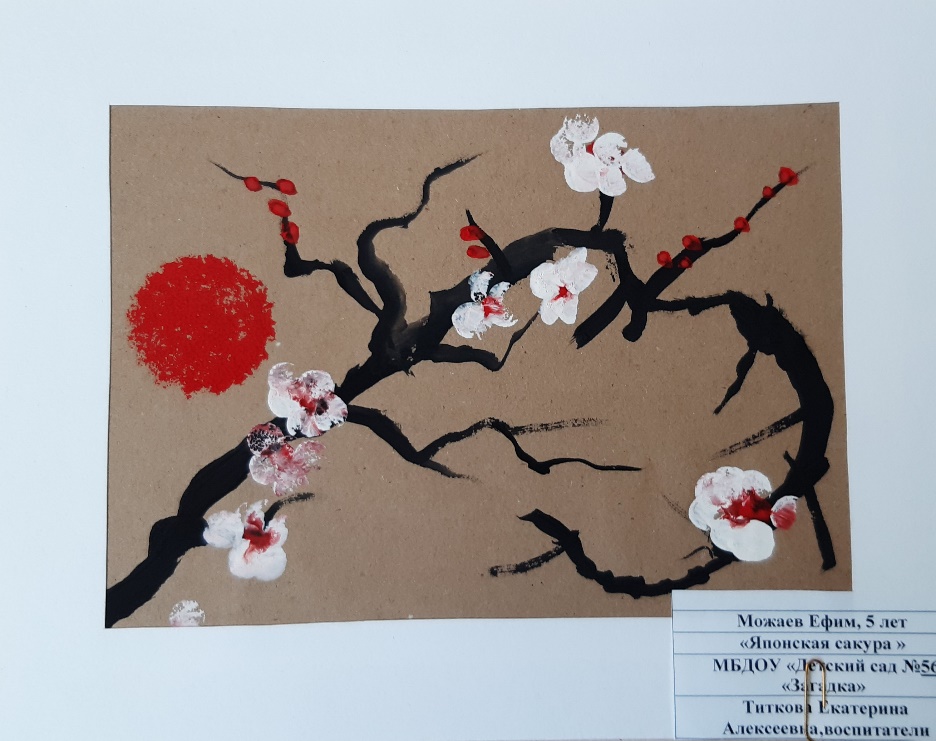 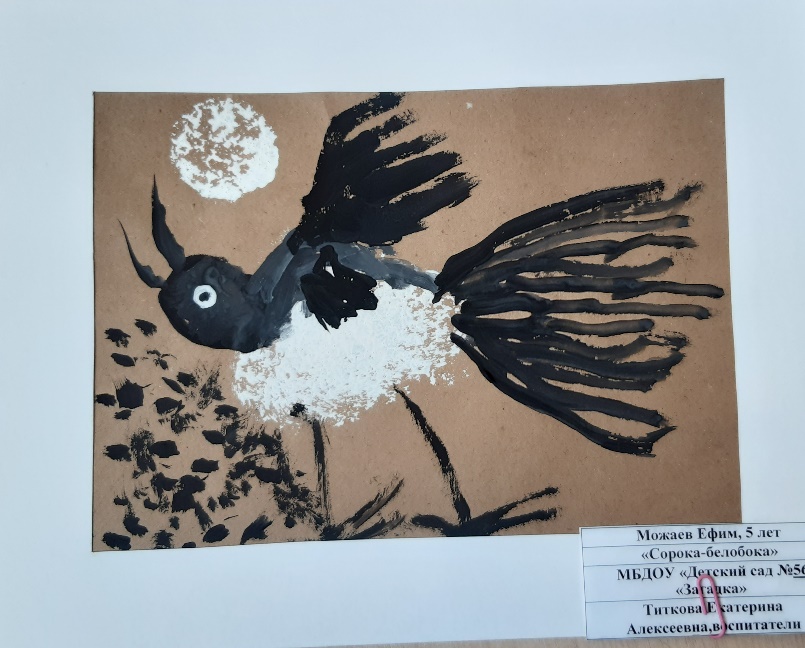 Суровцев ЯрославМБДОУ «Детский сад № 58 «Одуванчик»
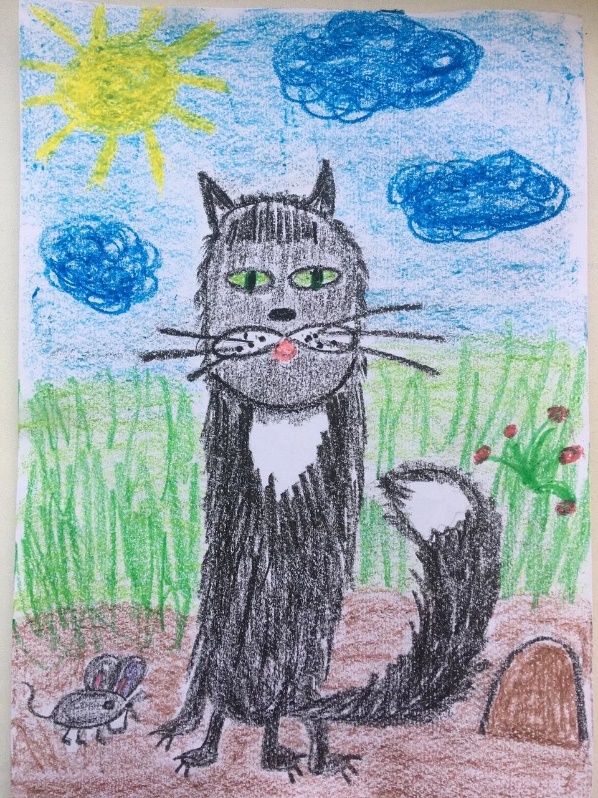 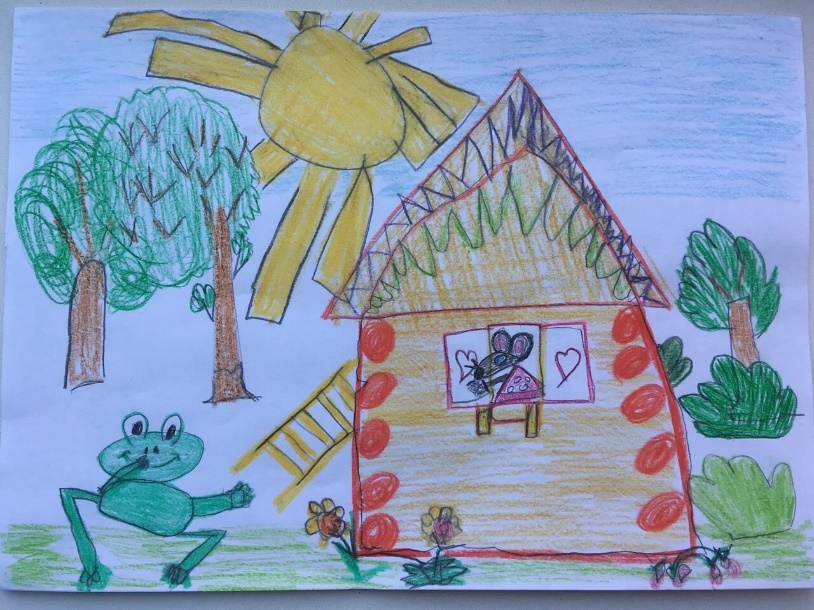 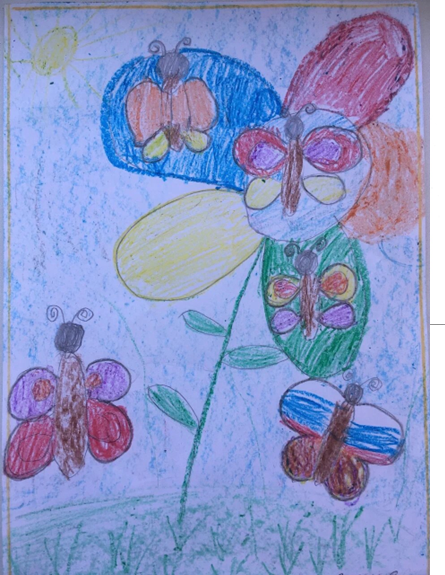 Парфенова МарияМБДОУ «Детский сад № 62 «Каравай»
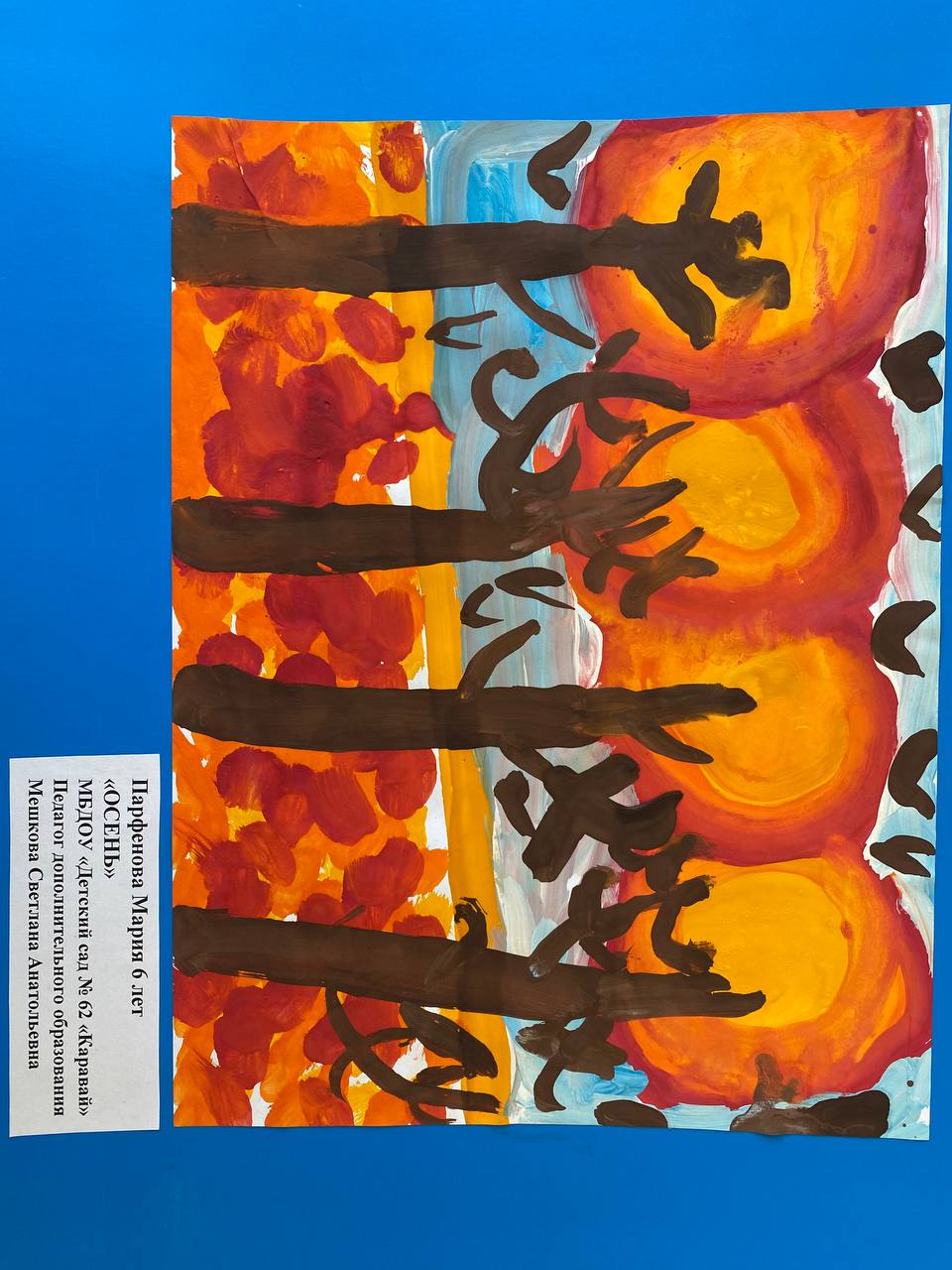 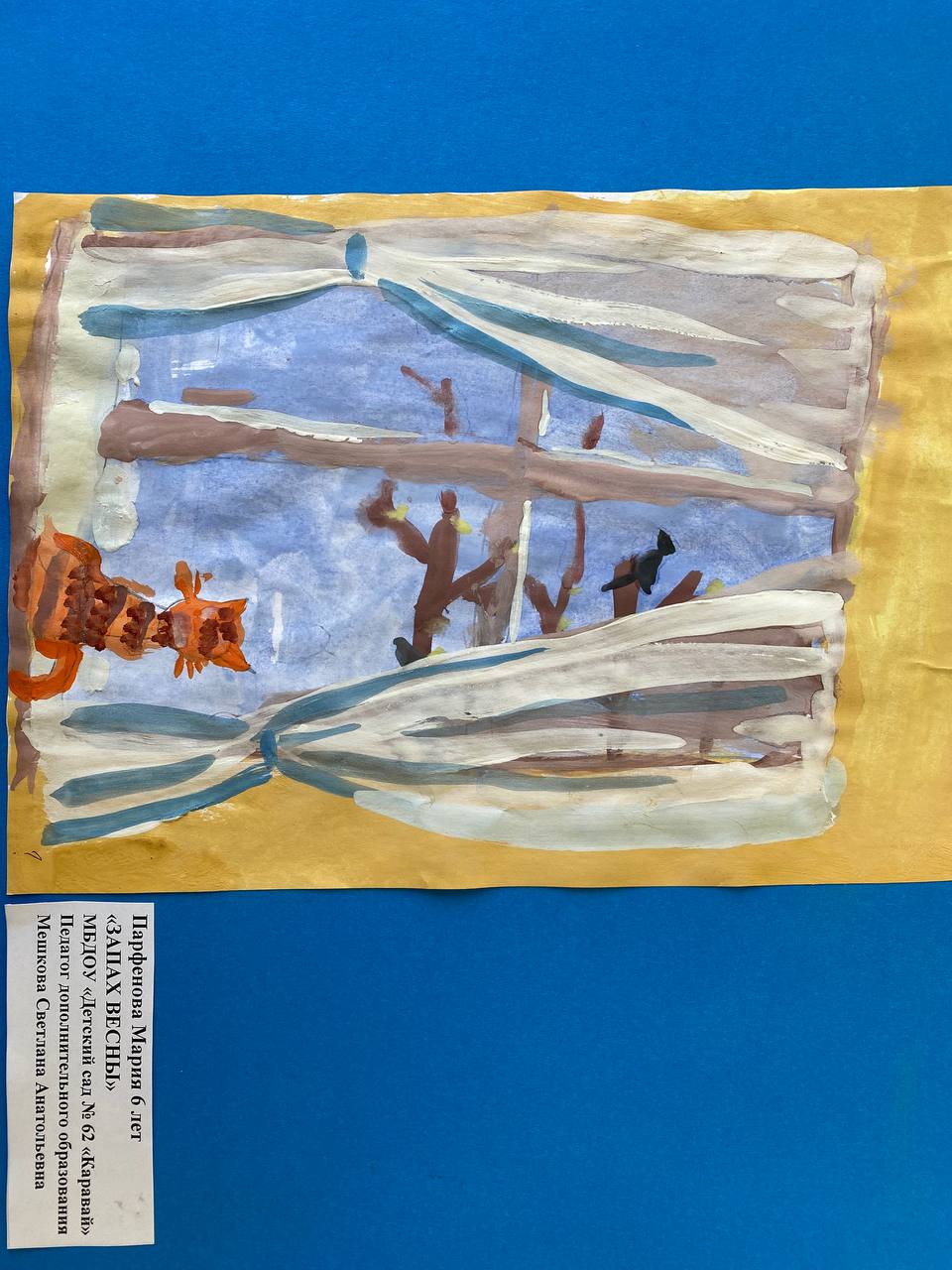 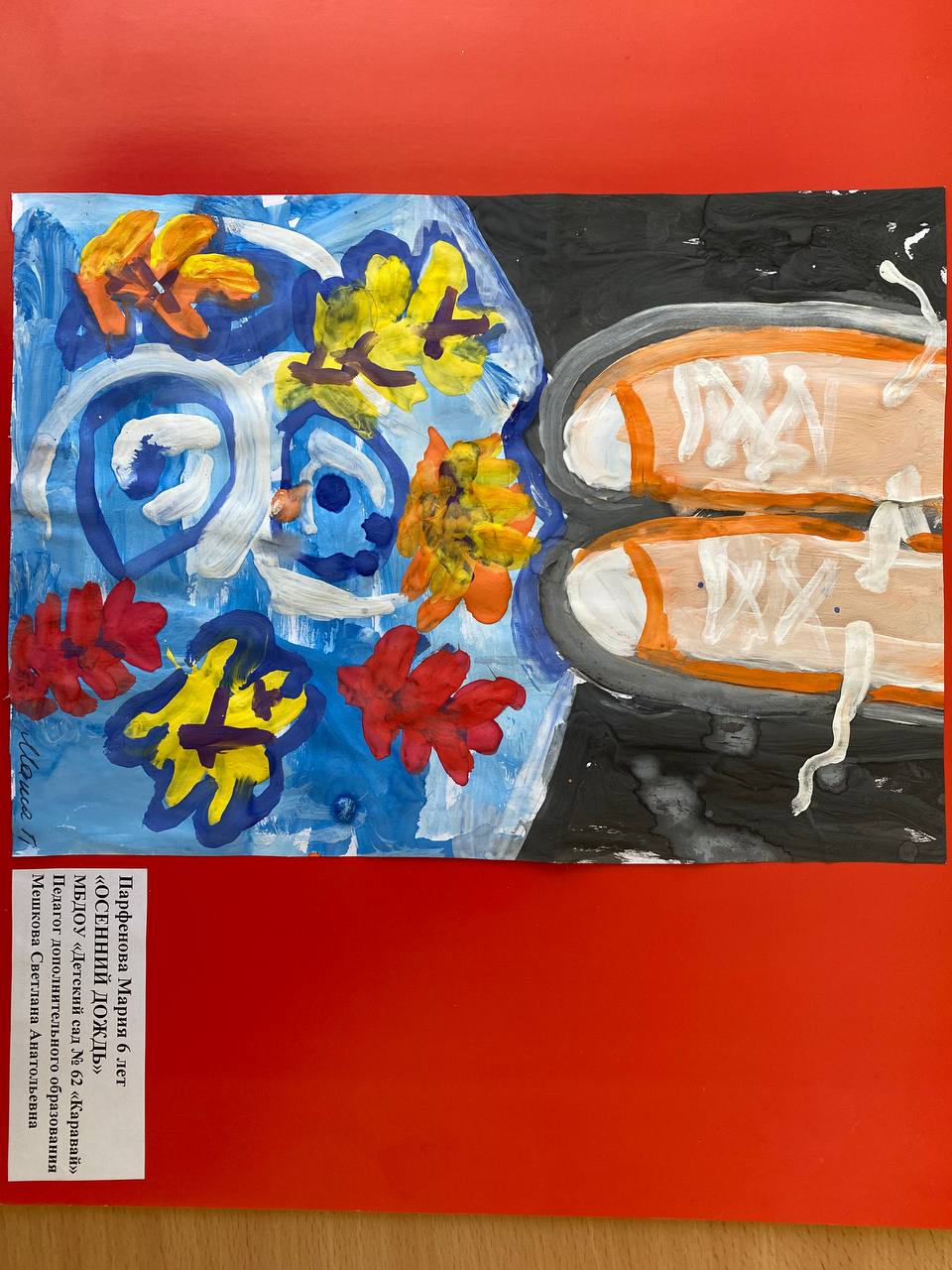 Парфенова АнастасияМБДОУ «Детский сад № 67 «Виктория»
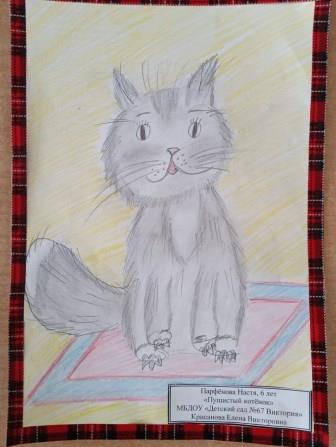 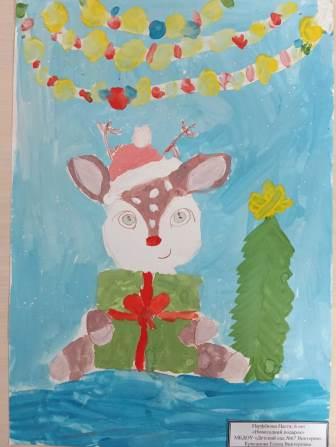 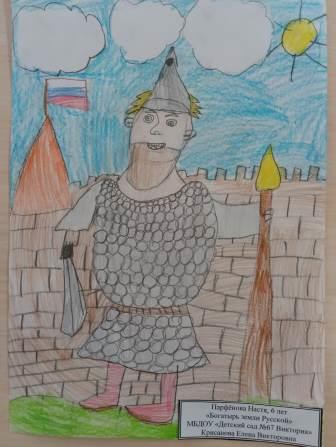 Парфенова АнастасияМБДОУ «Детский сад № 67 «Виктория»
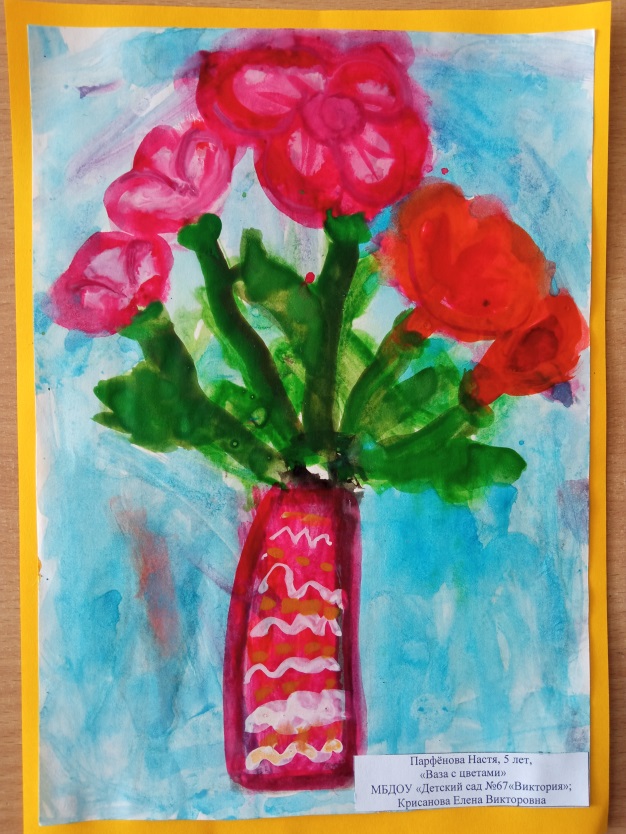 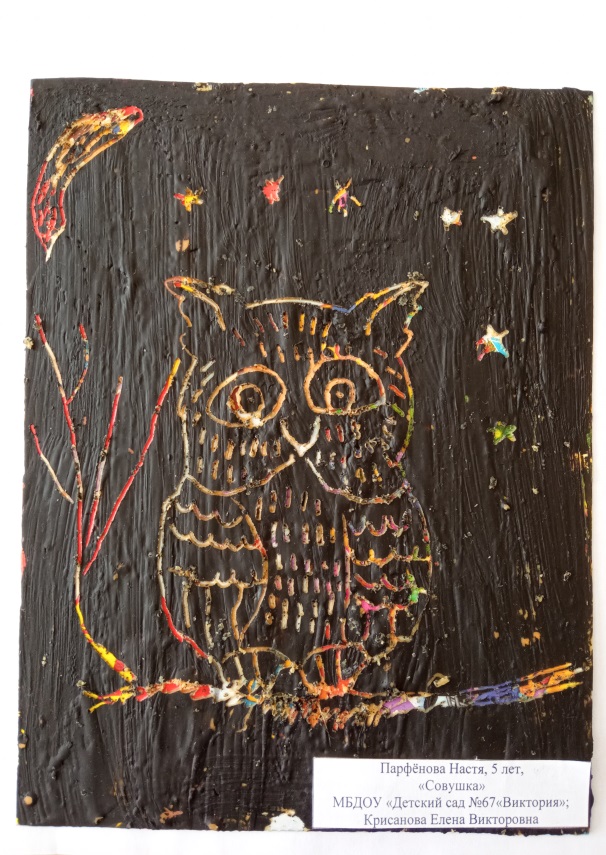 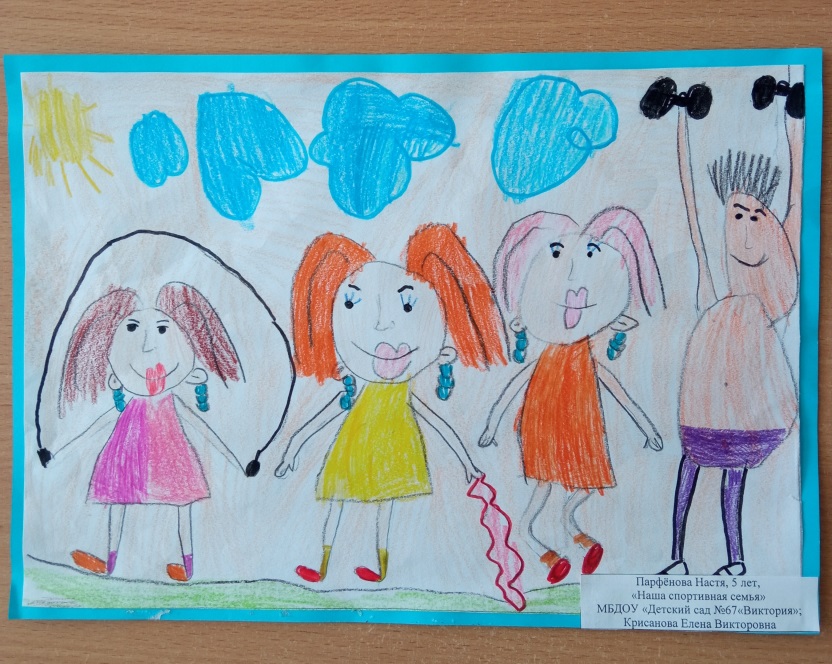 Назарова ВасилинаМБДОУ «Детский сад № 76 «Звёздный»
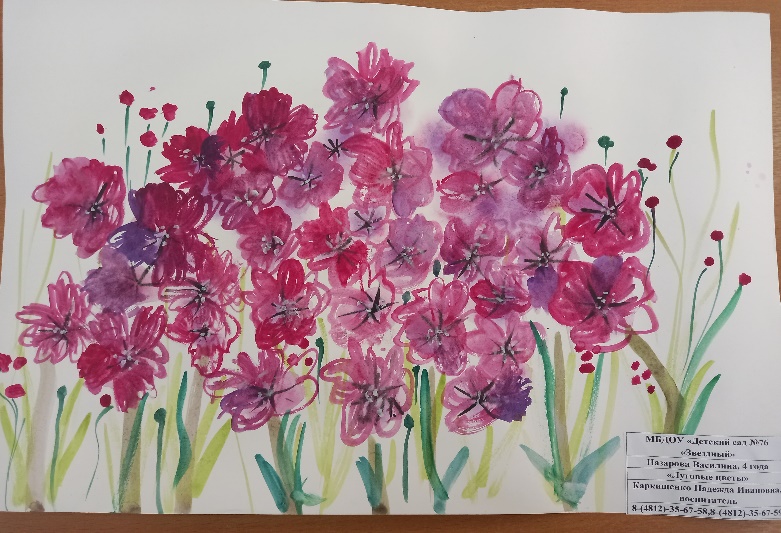 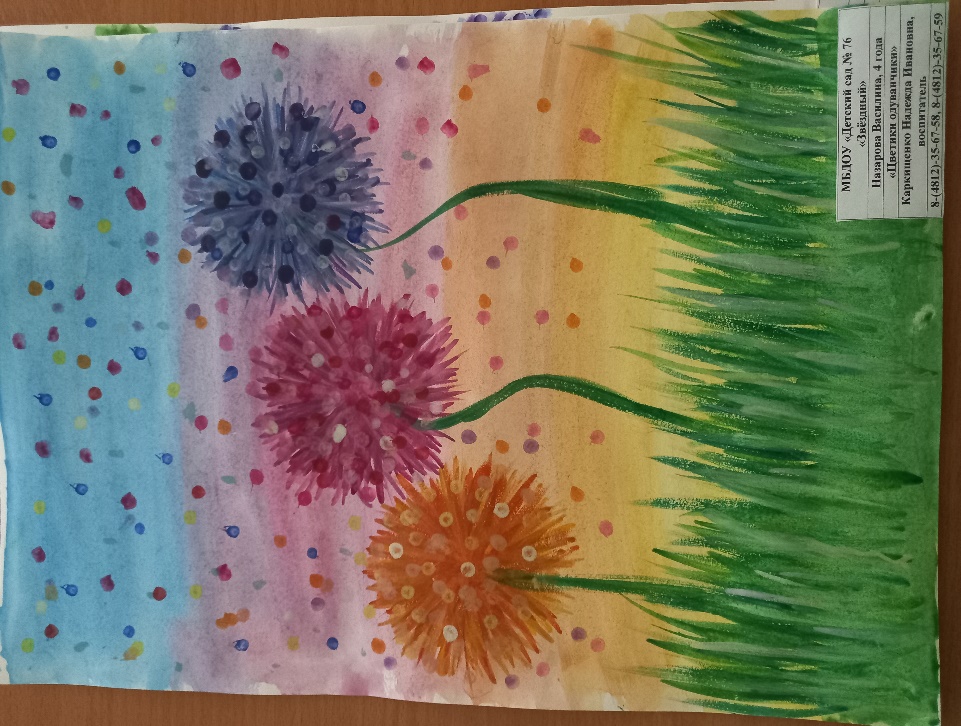 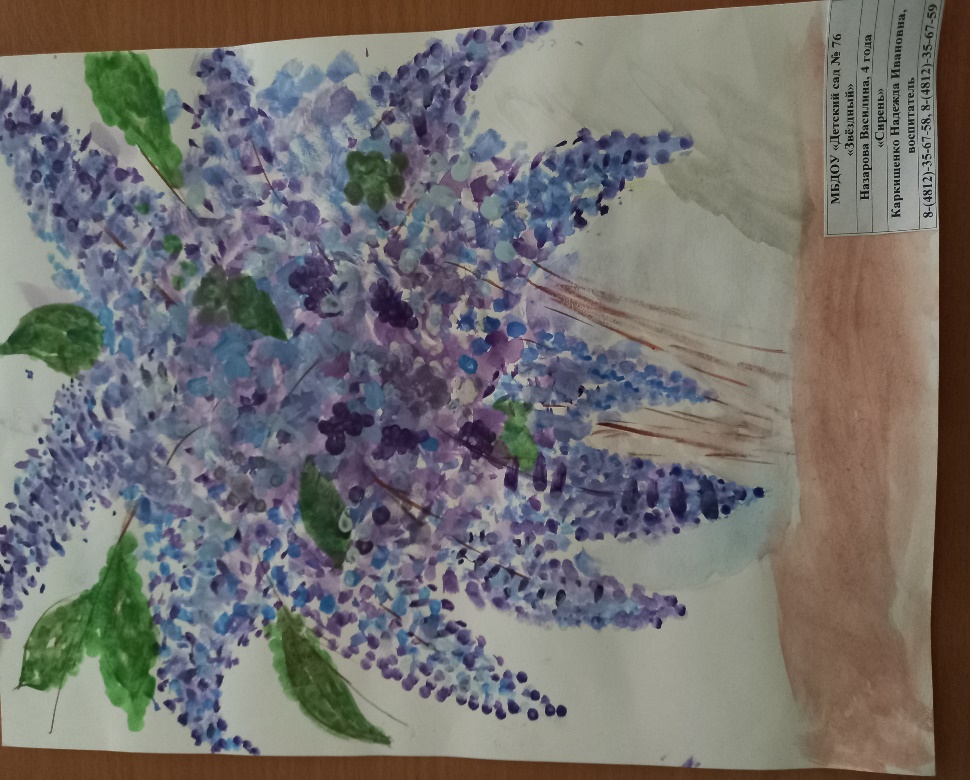 Курбасова АлисаМБДОУ «Детский сад № 79 «Соловушка»
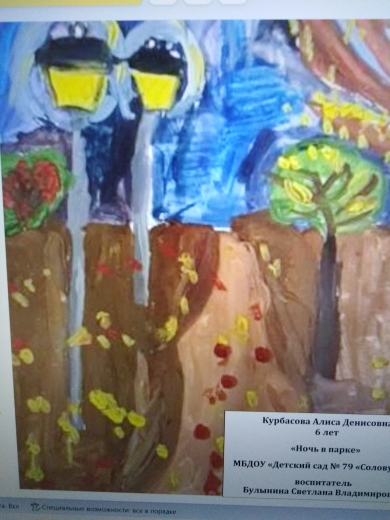 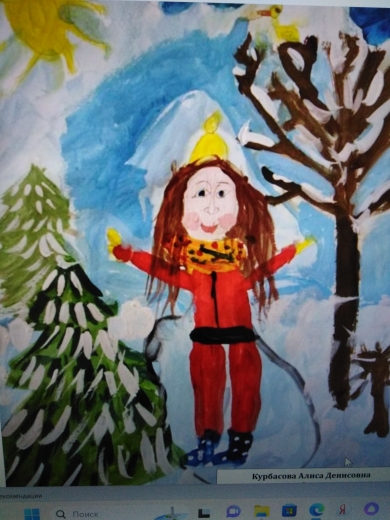 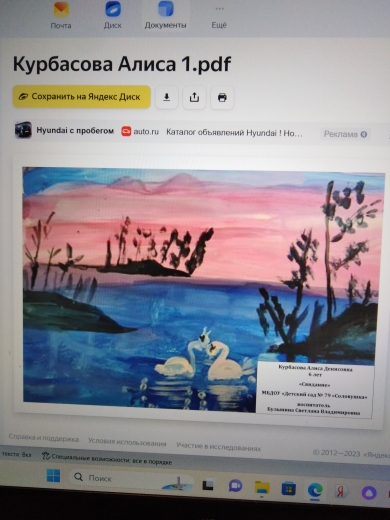 Козлов ИванМБДОУ «Детский сад № 80 «Веснушка»
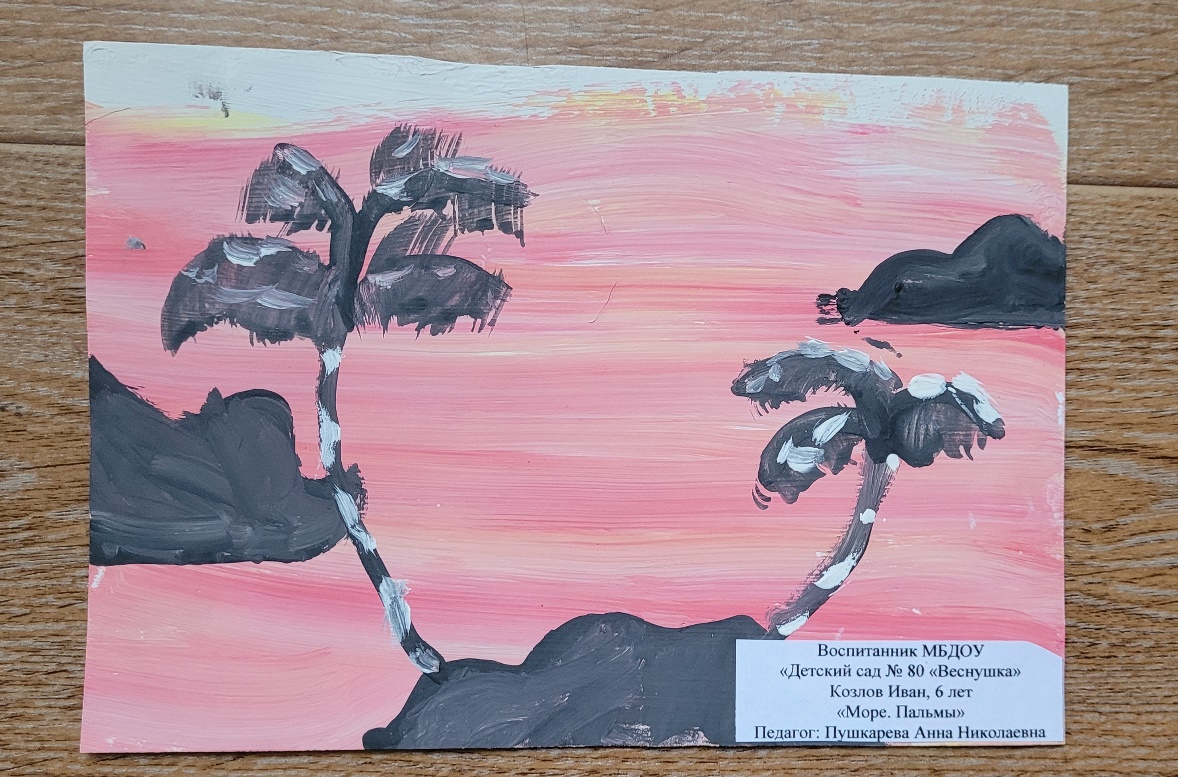 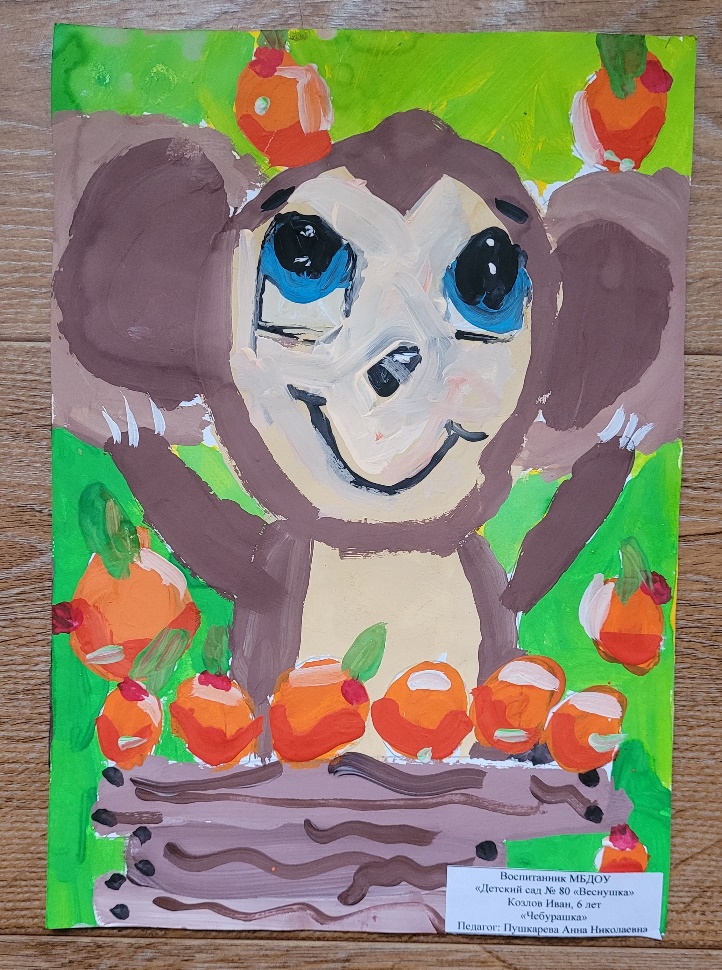 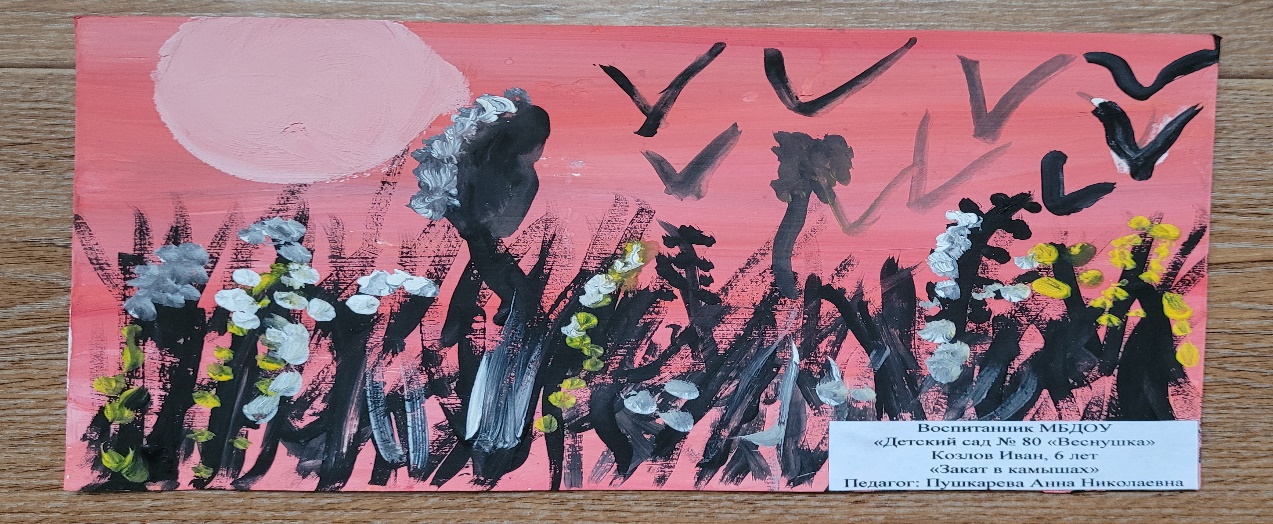 Панина АннаМБДОУ «Детский сад № 83 «Улыбка»
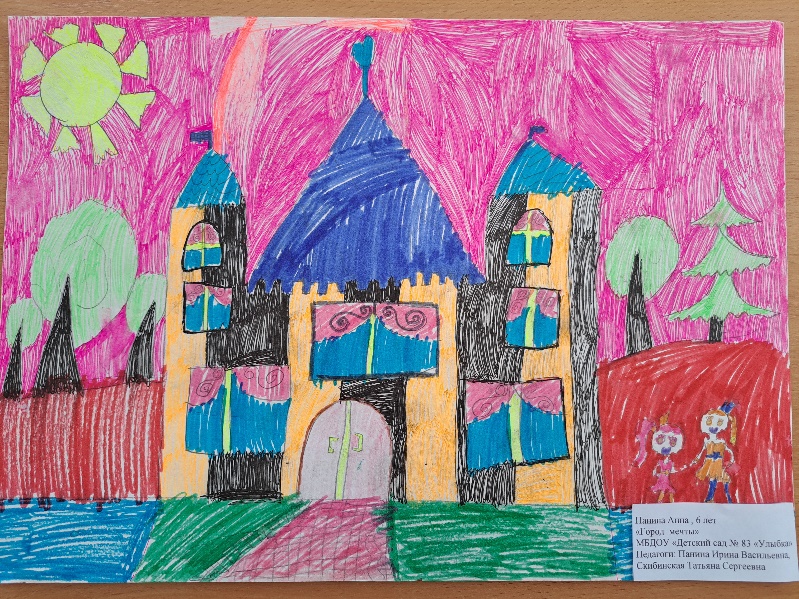 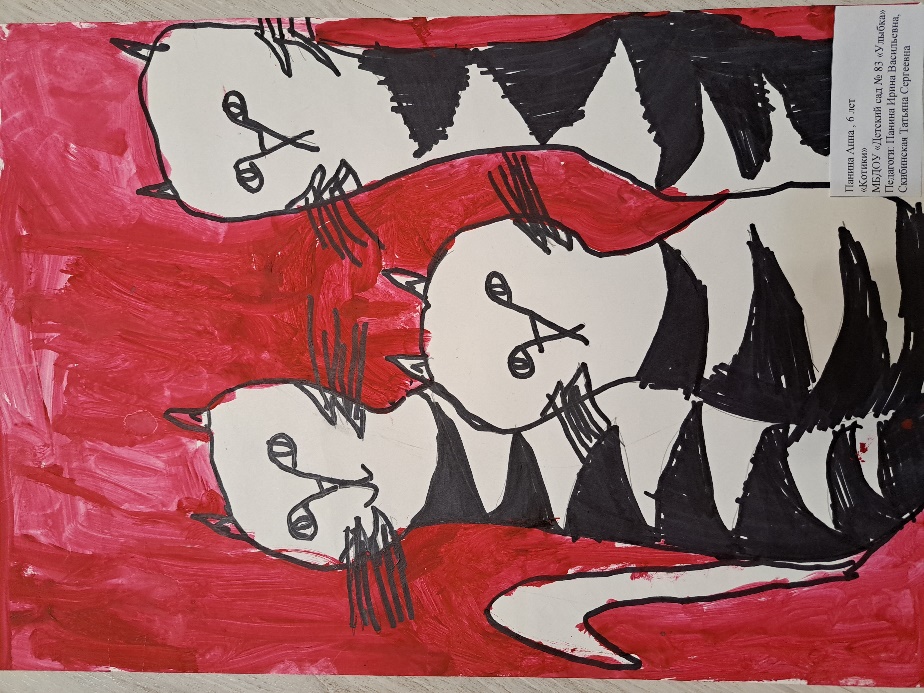 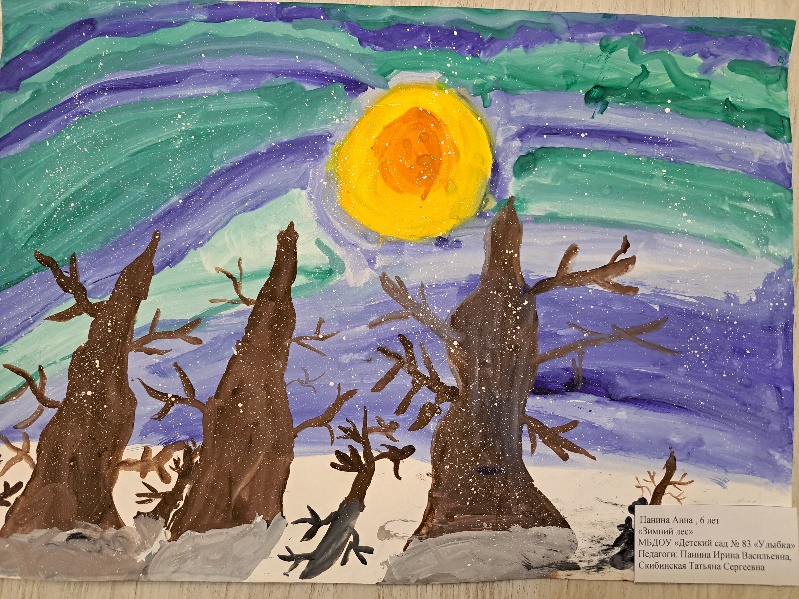 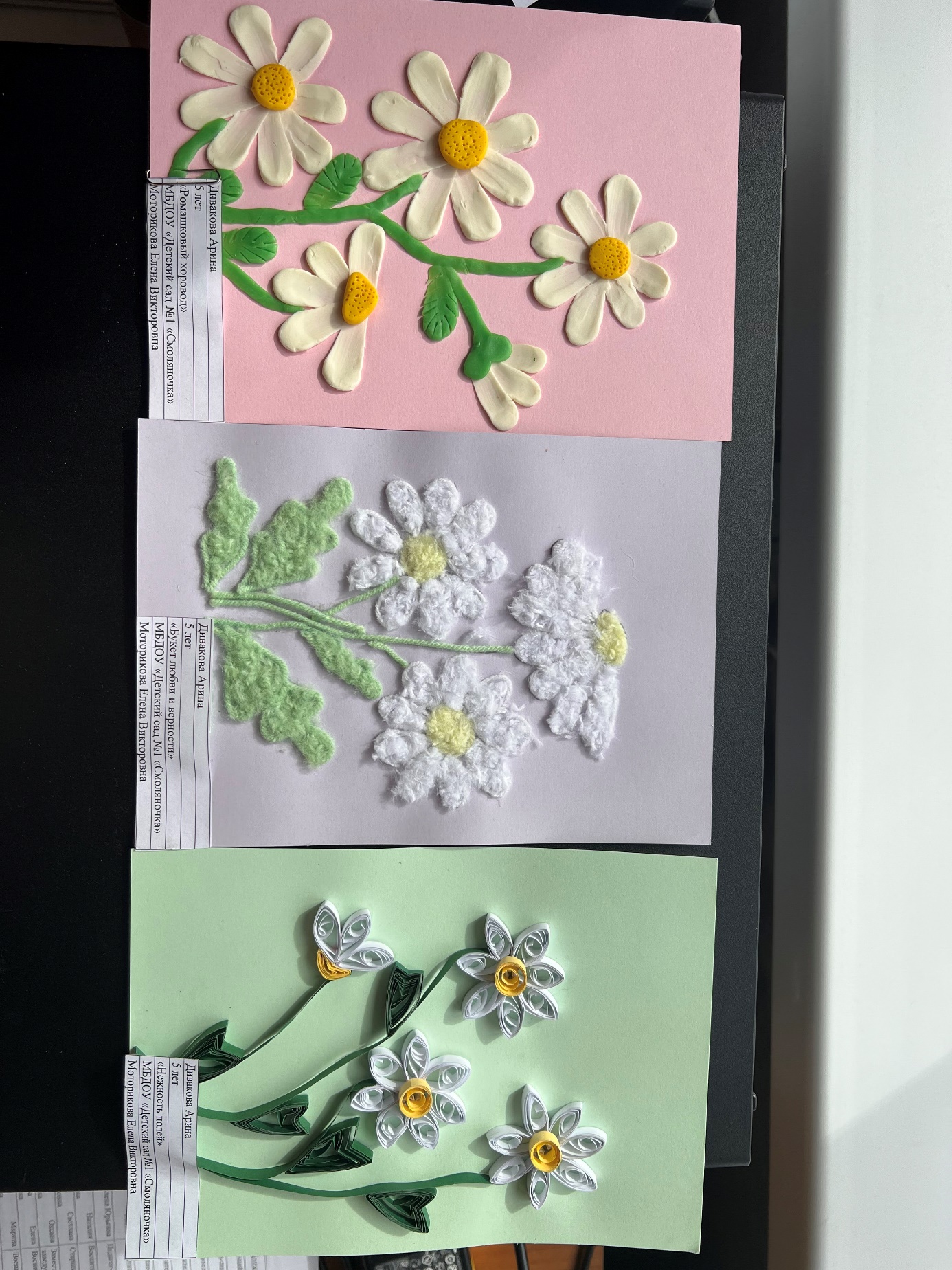 Дивакова АринаМБДОУ «Детский сад № 1 «Смоляночка»
Федотова ЕкатеринаМБДОУ «Детский сад № 16 «Аннушка»
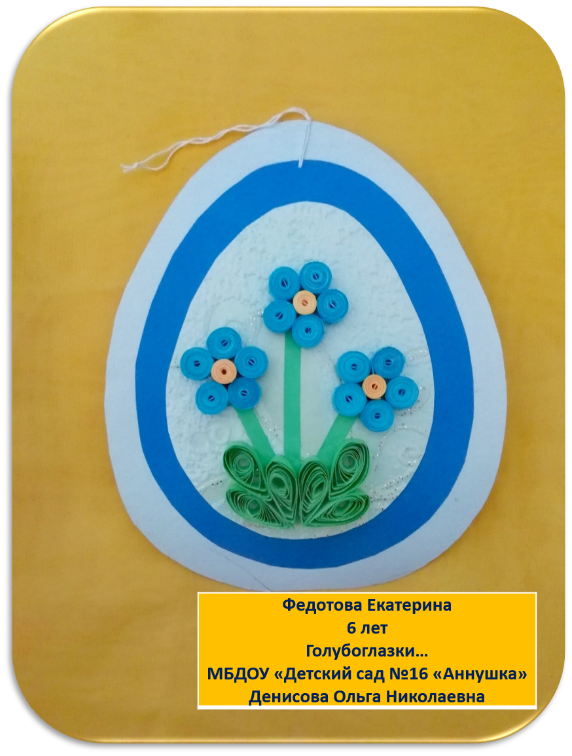 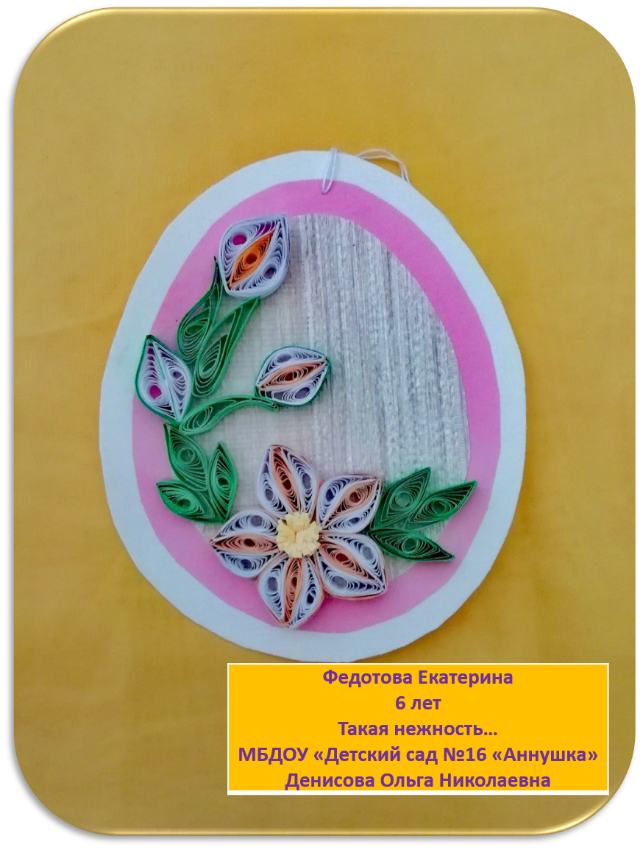 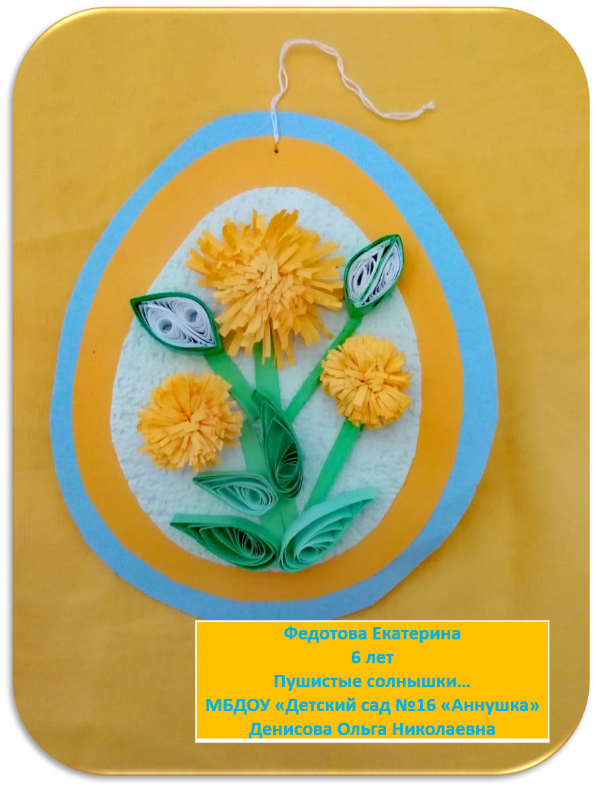 Демьнова ЕваМБДОУ «Детский сад № 25 «Пчёлка»
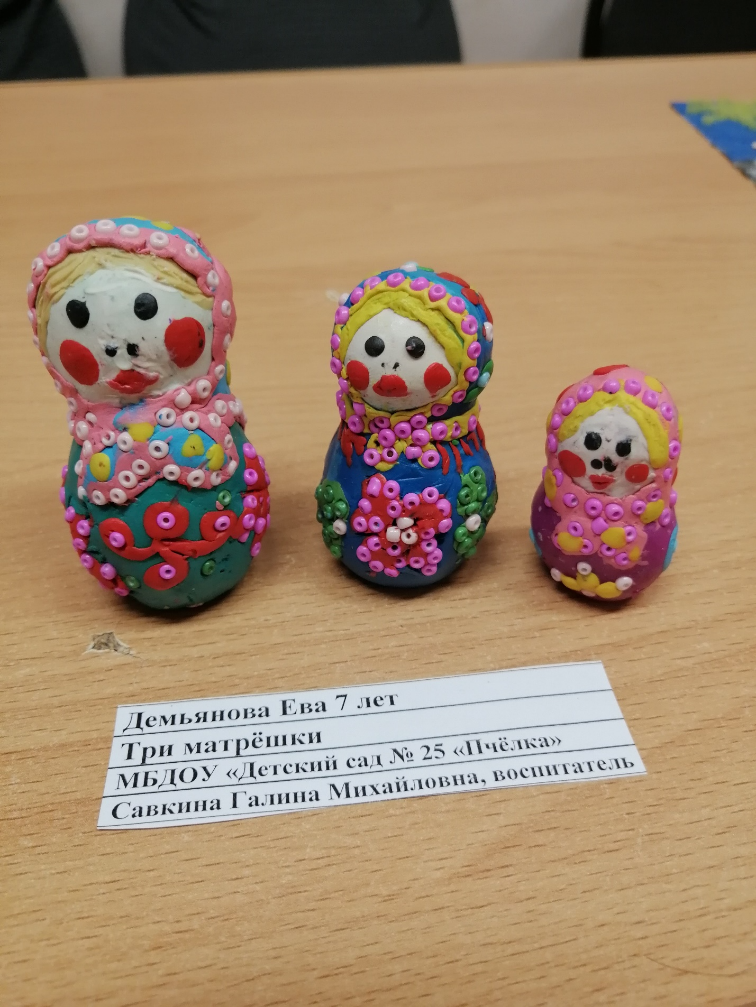 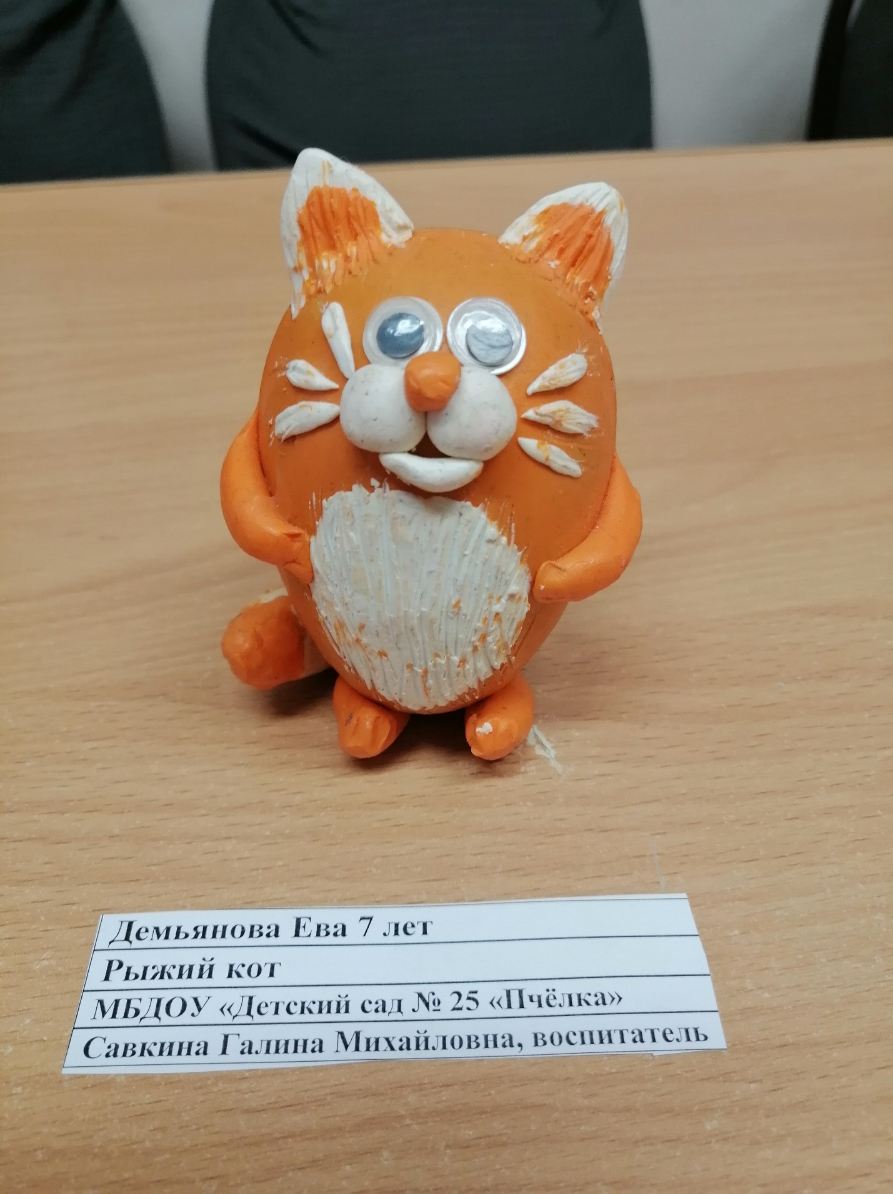 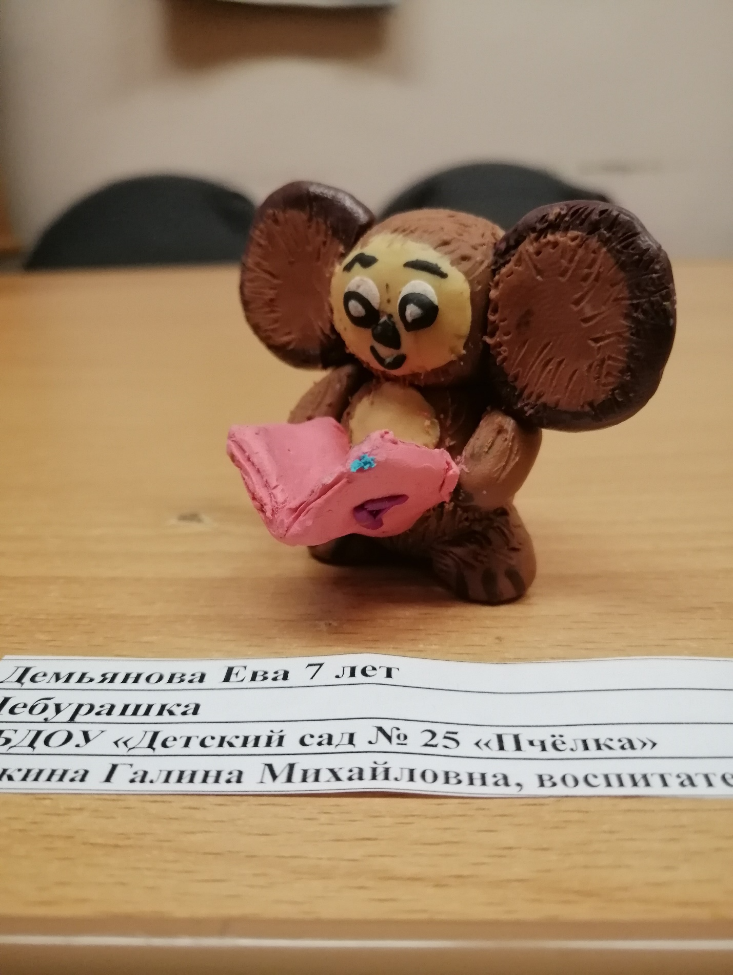 Дерк АделинаМБДОУ «Детский сад № 39 «Юбилейный»
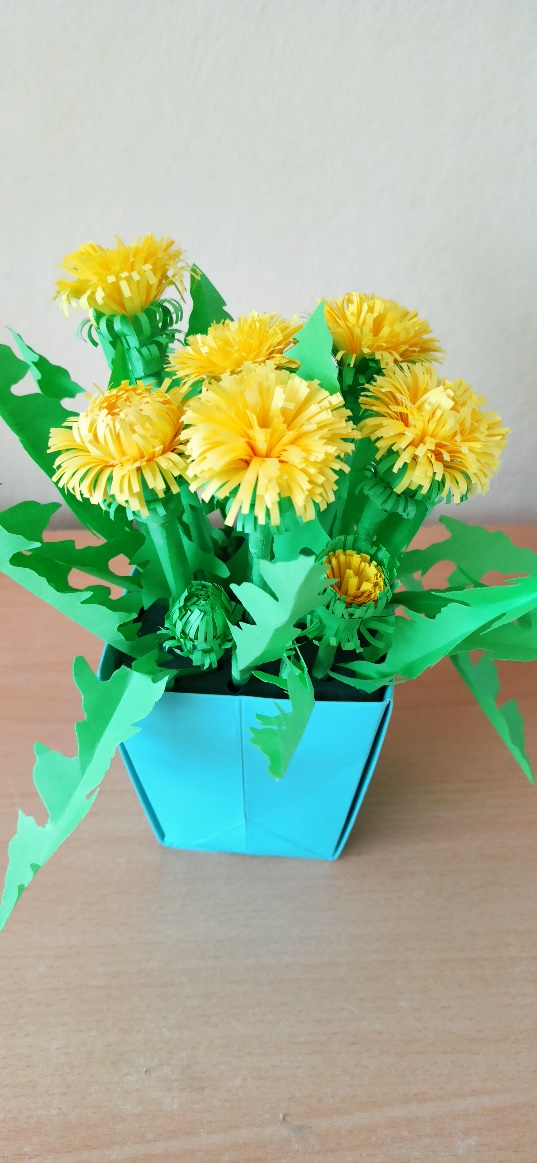 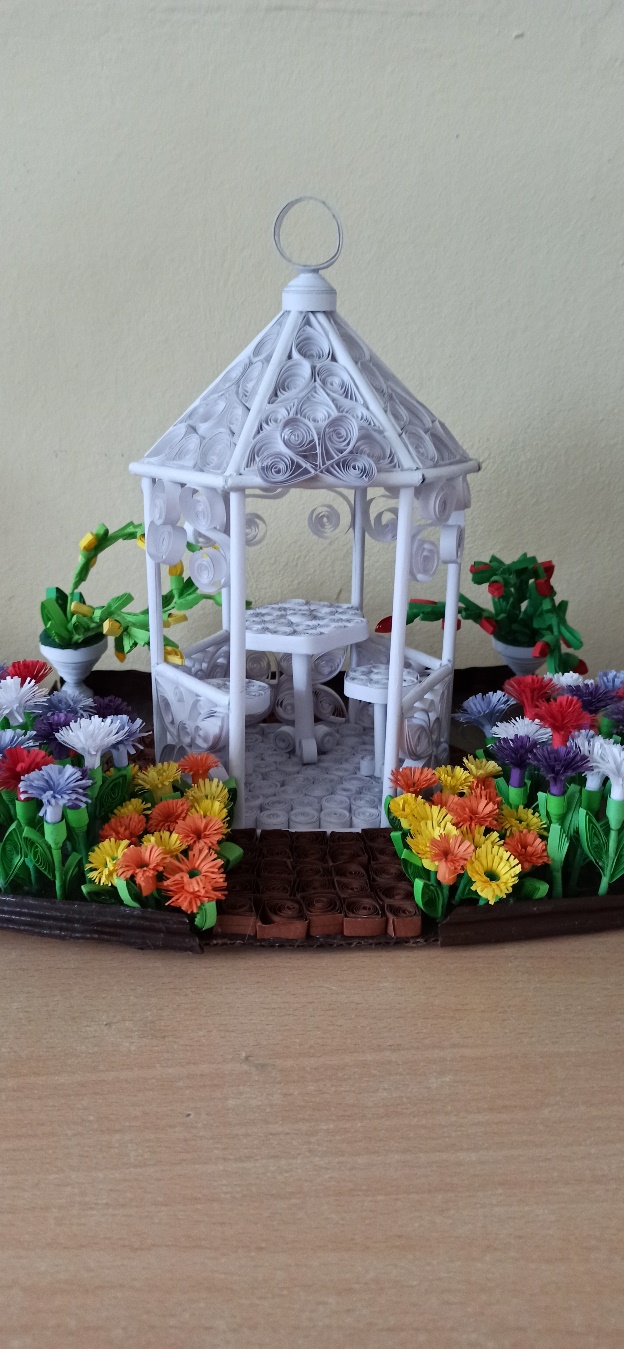 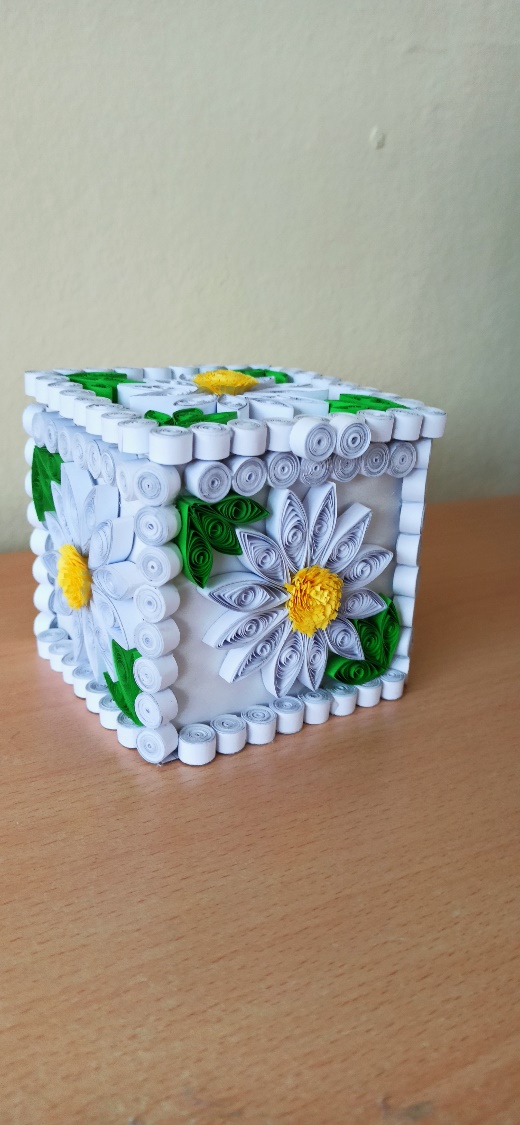 Васильева ЕвгенияМБДОУ «Детский сад № 48 «Совушка»
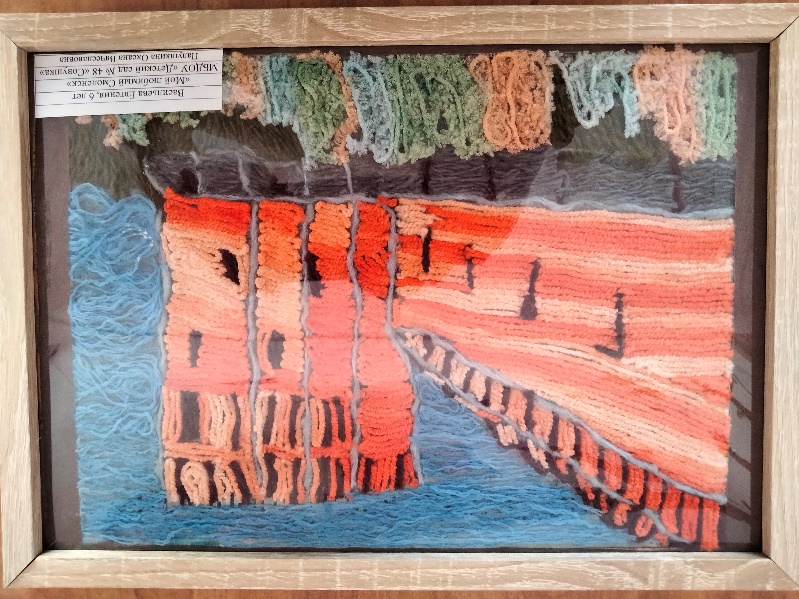 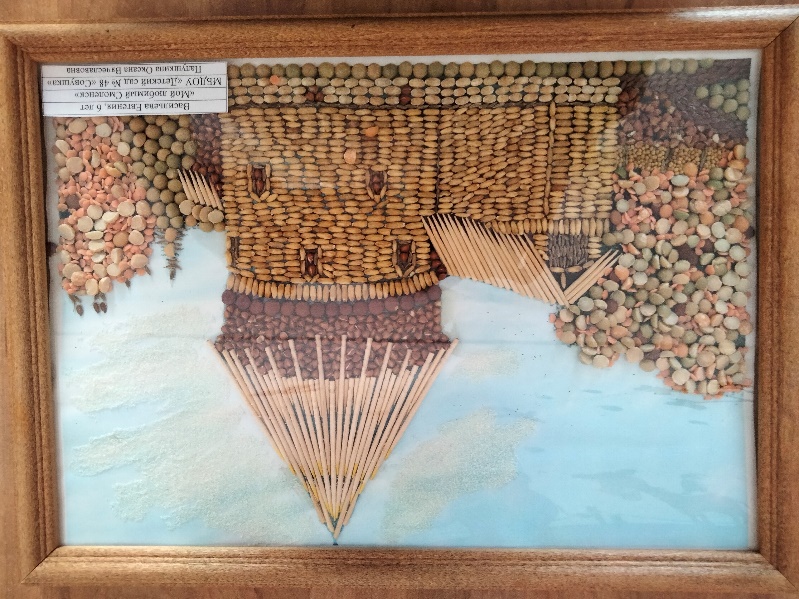 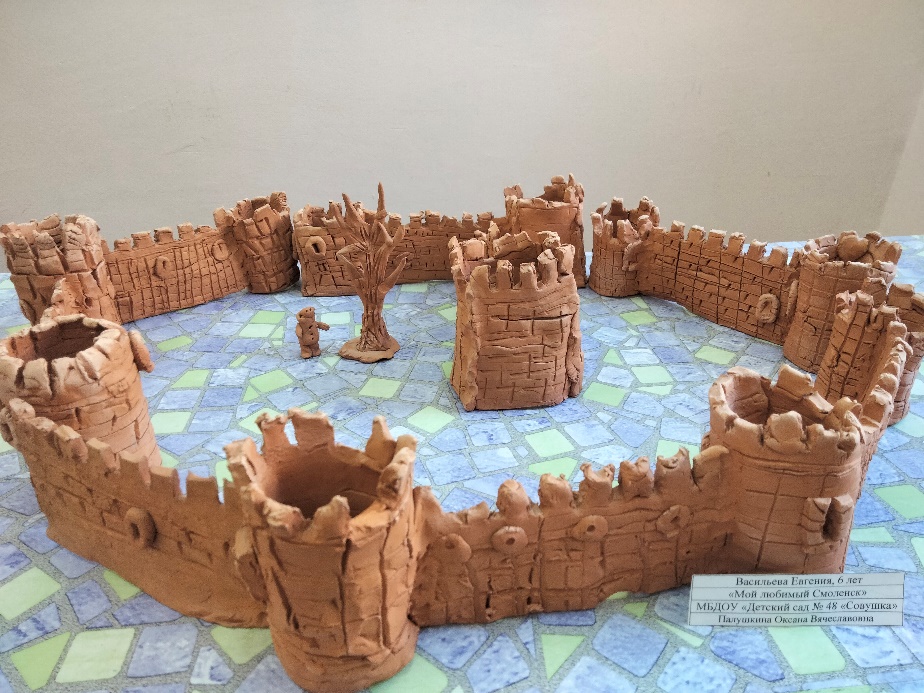 Лазарева МарияМБДОУ «Детский сад № 59 «Гномик»
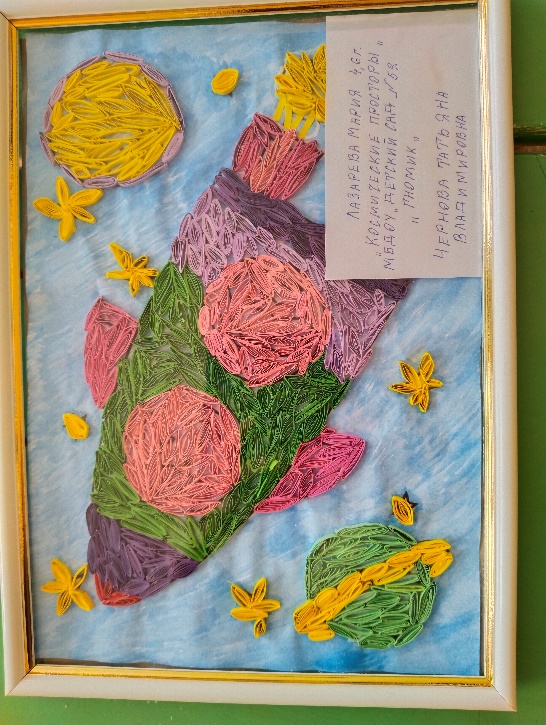 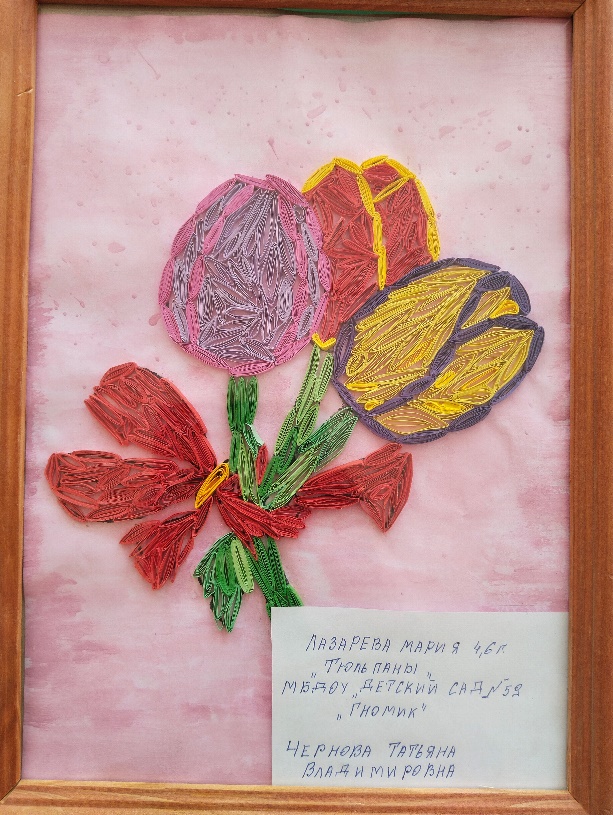 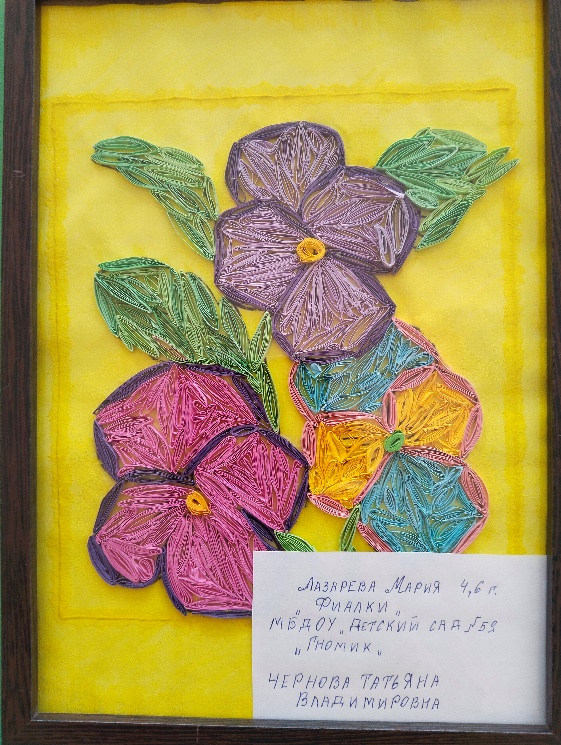 Игнатенкова КамиллаМБДОУ «Детский сад № 71 «Кристаллик»
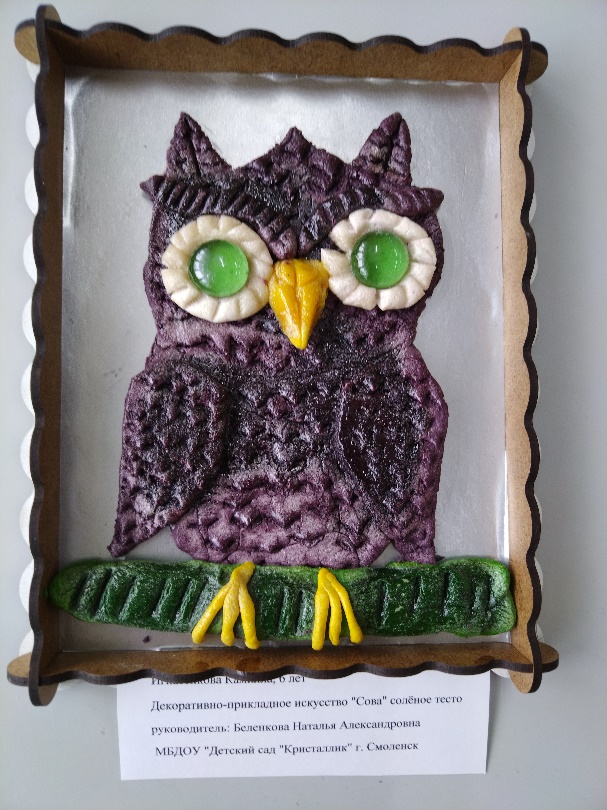 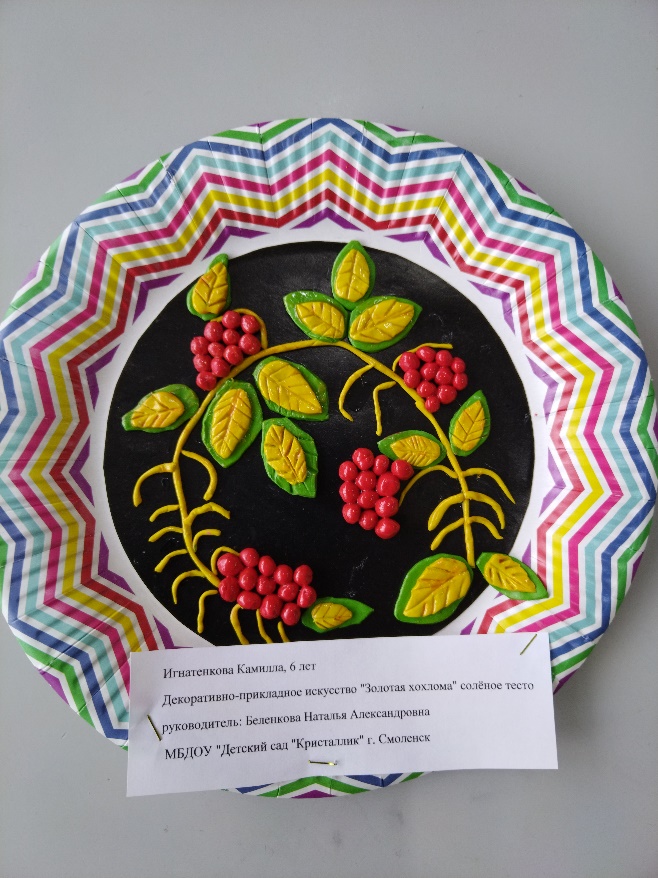 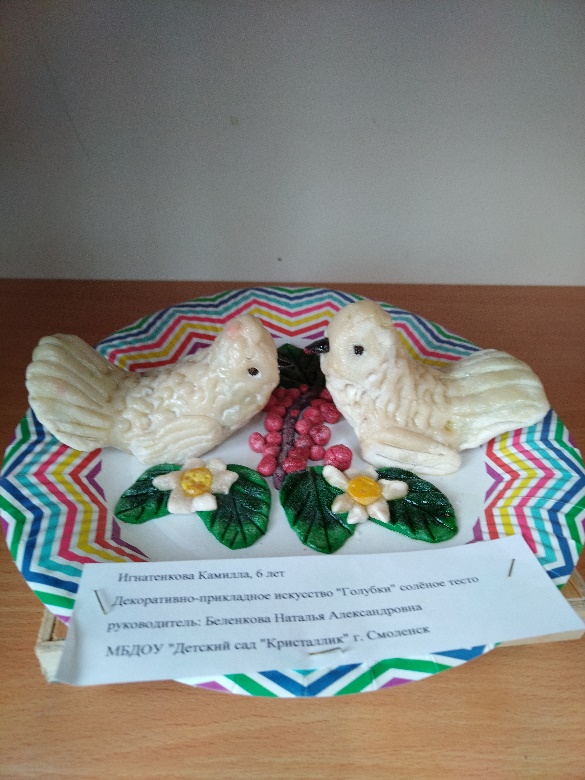 Скородеев МатвейМБДОУ «Детский сад № 71 «Кристаллик»
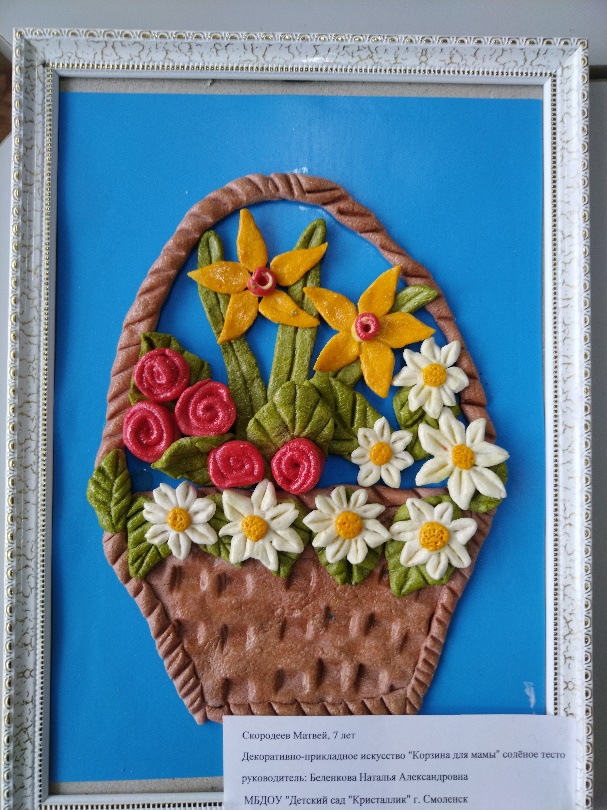 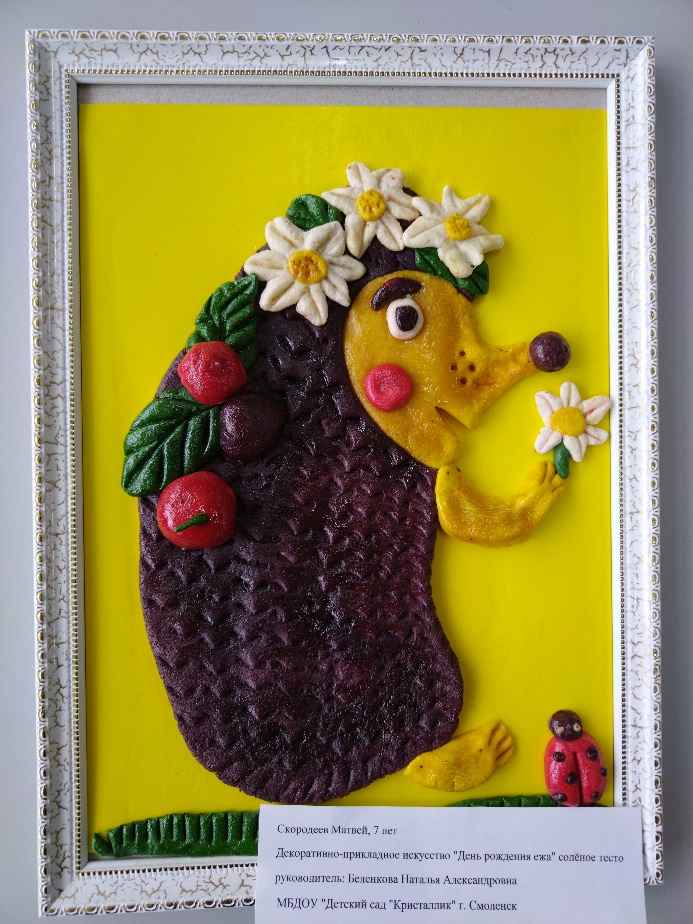 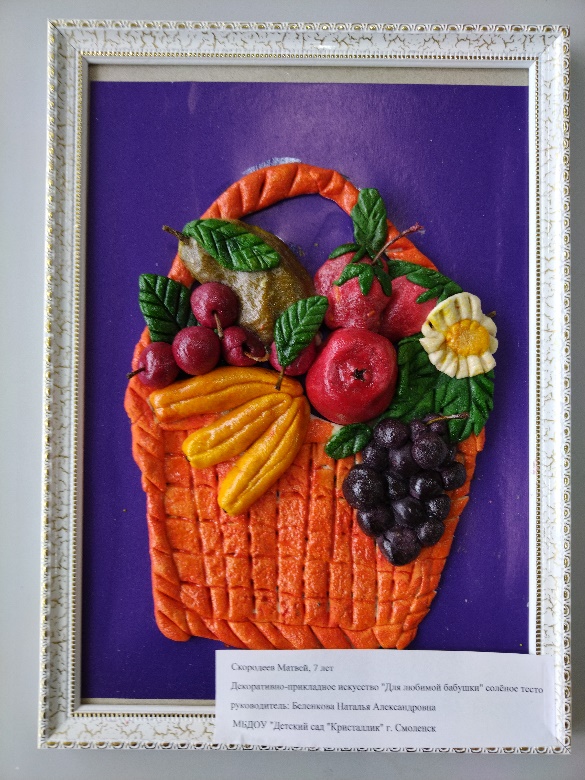 Белоусова ВасилисаМБДОУ «Детский сад № 75 «Светлячок»
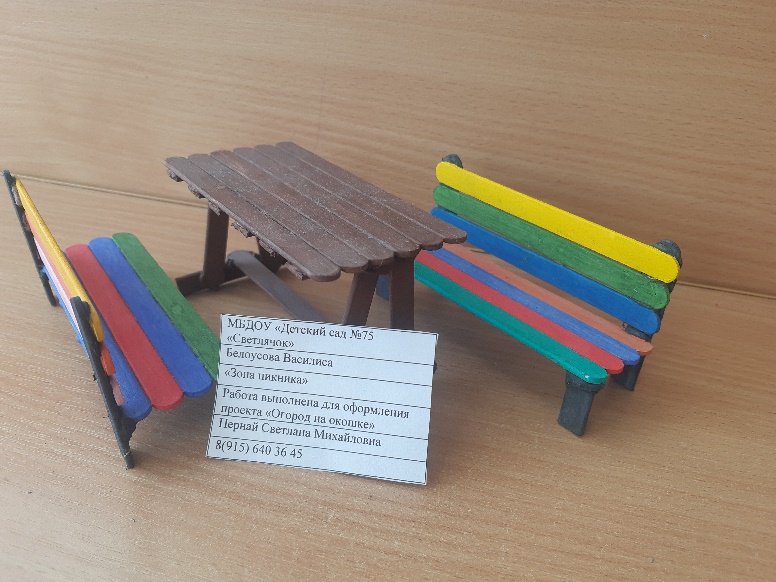 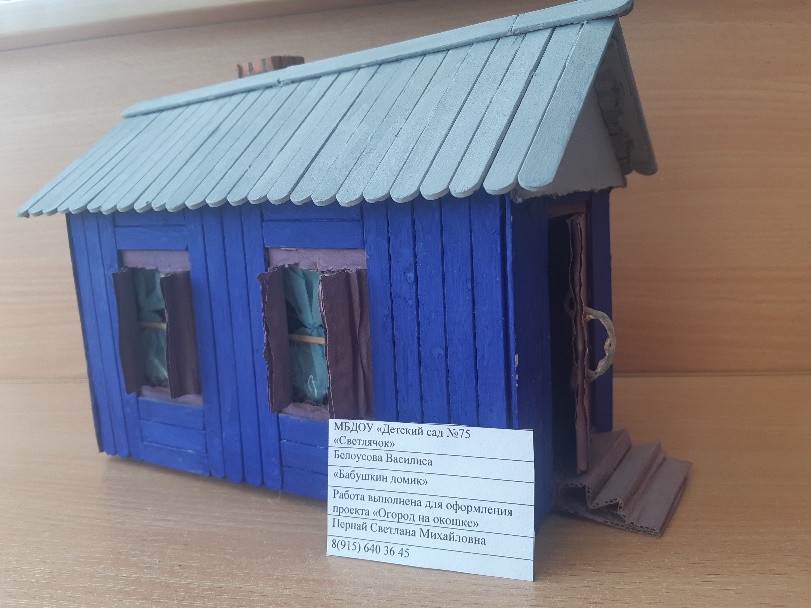 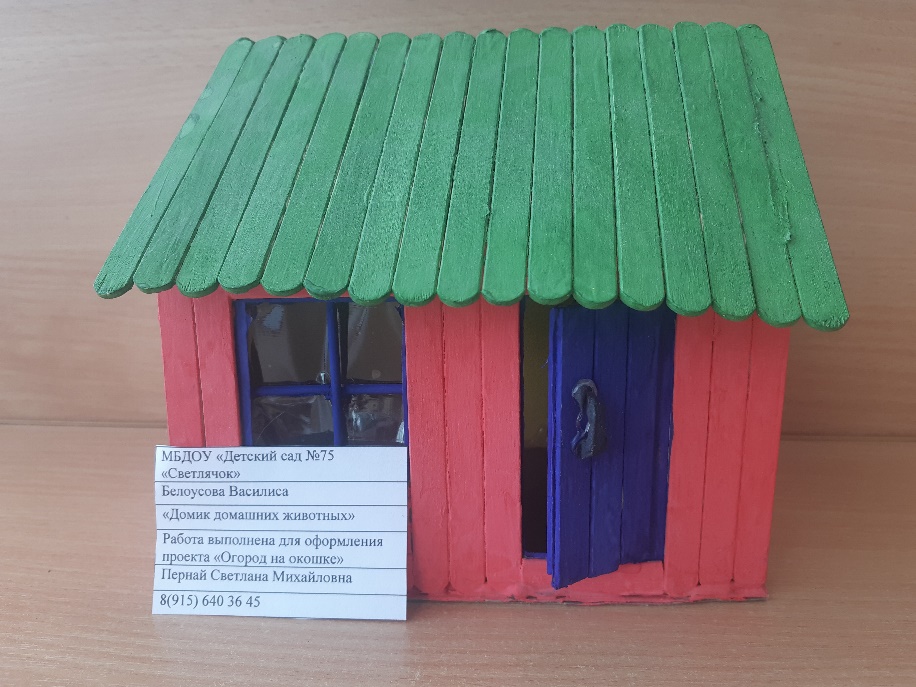 Блажевич АринаМБДОУ «Детский сад № 78 «Исток»
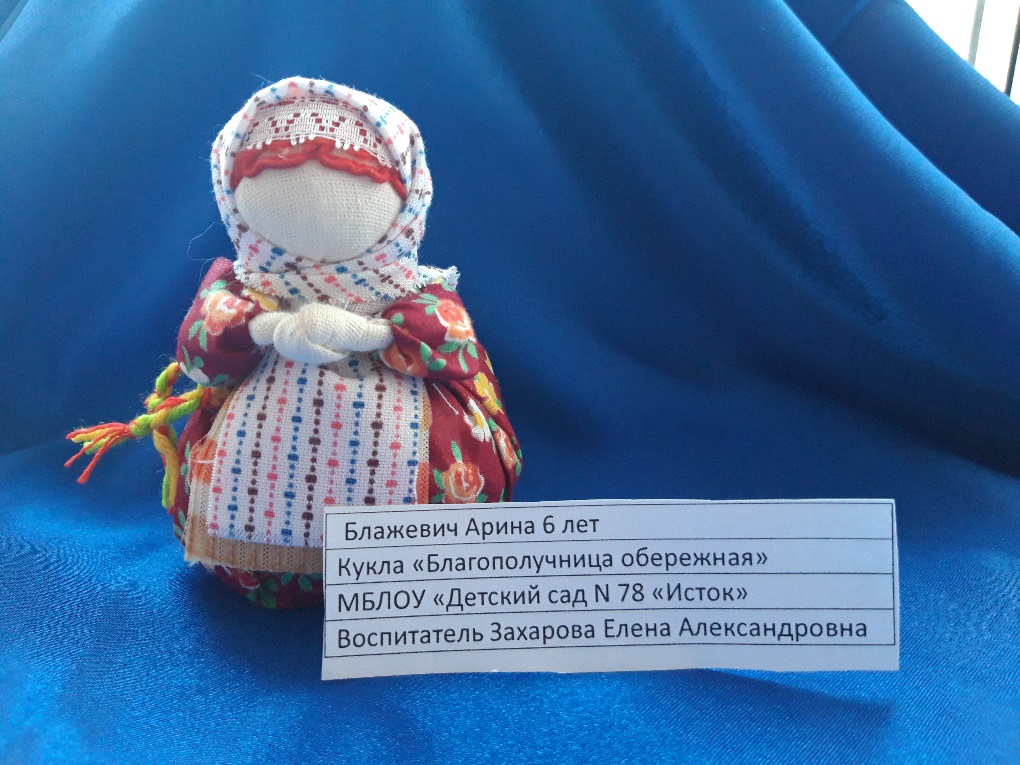 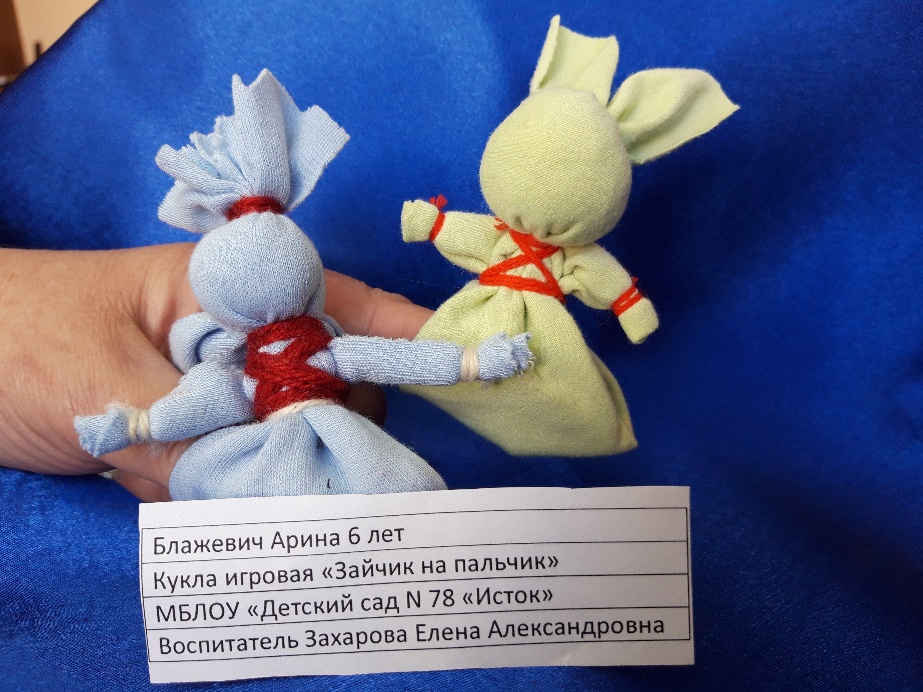 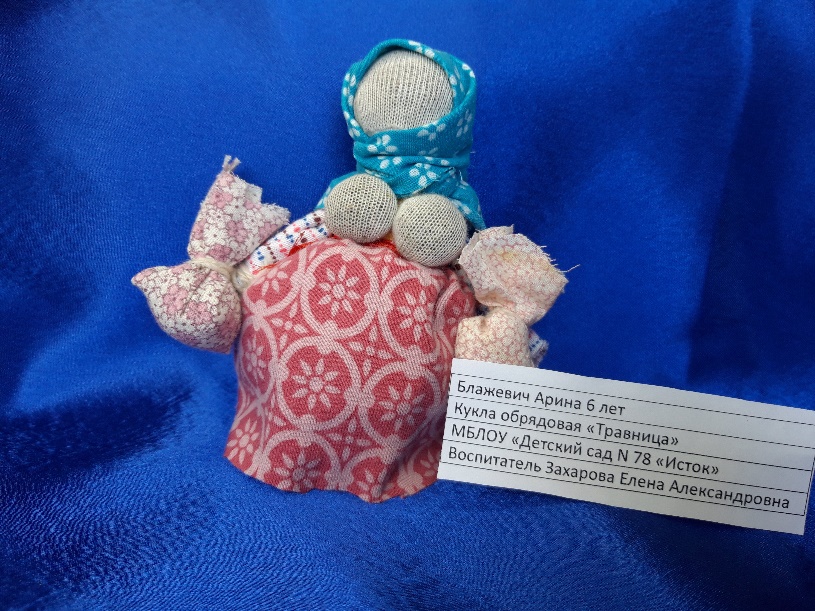 Морозова НикаМБДОУ «Детский сад № 78 «Исток»
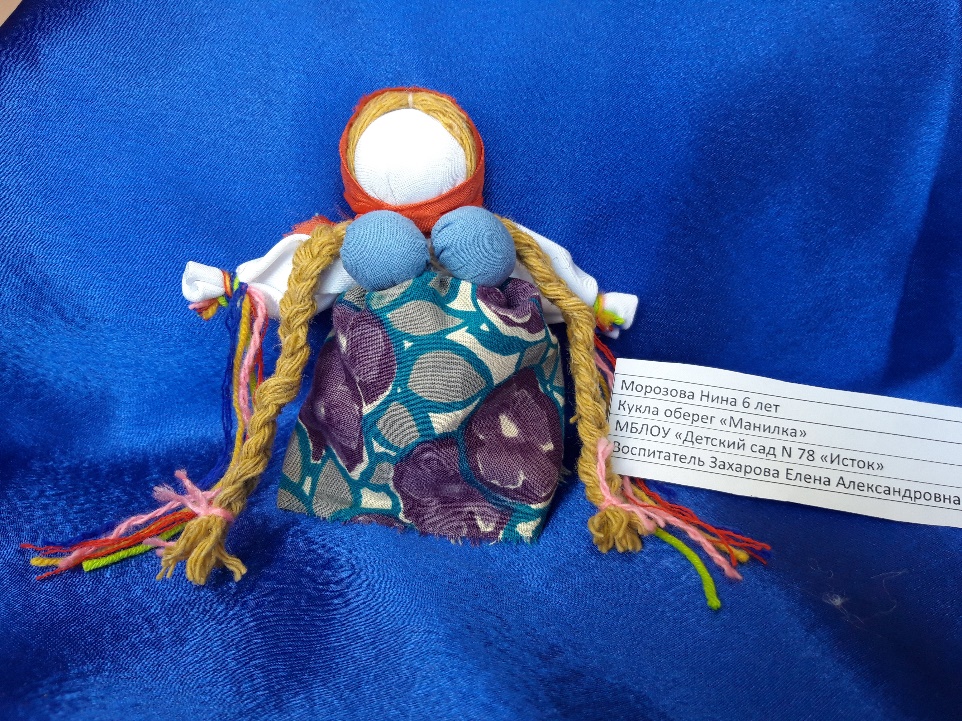 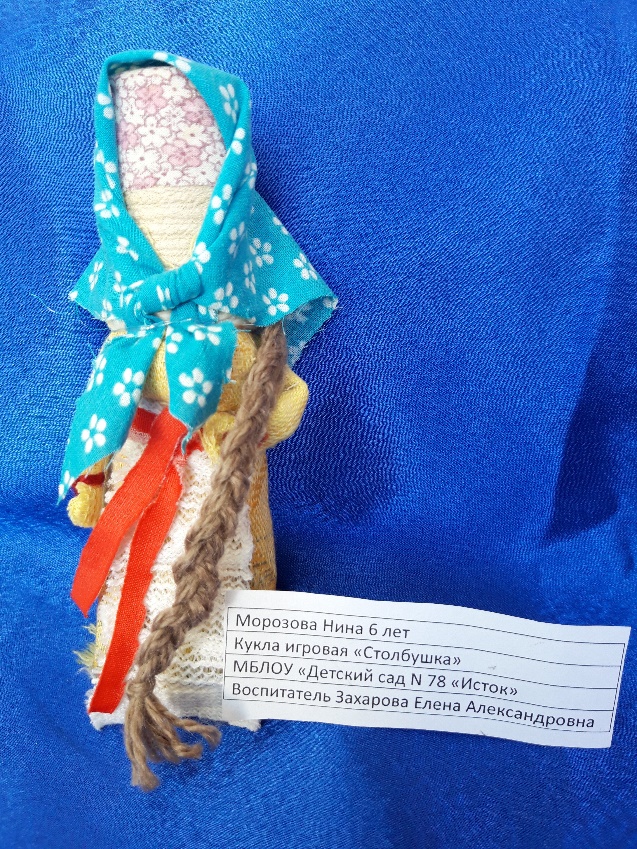 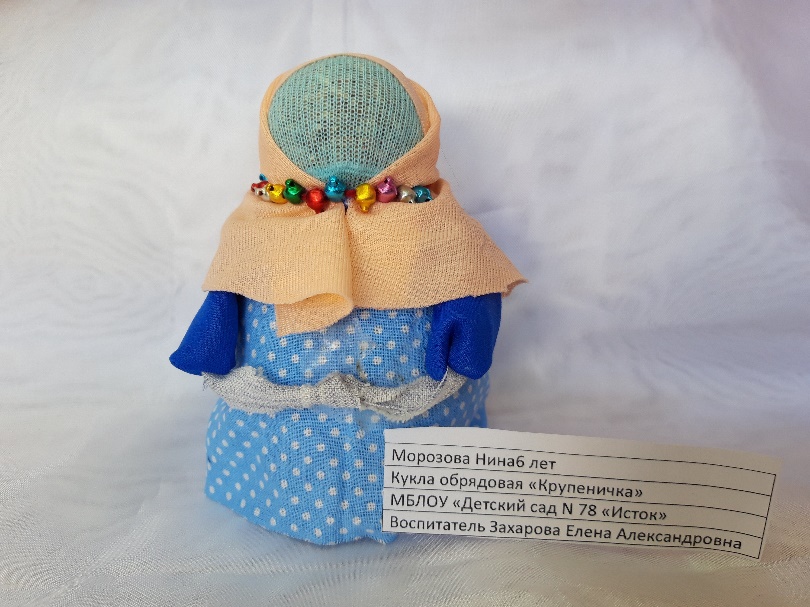 Подорова АнтонинаМБДОУ «Детский сад № 81 «Островок»
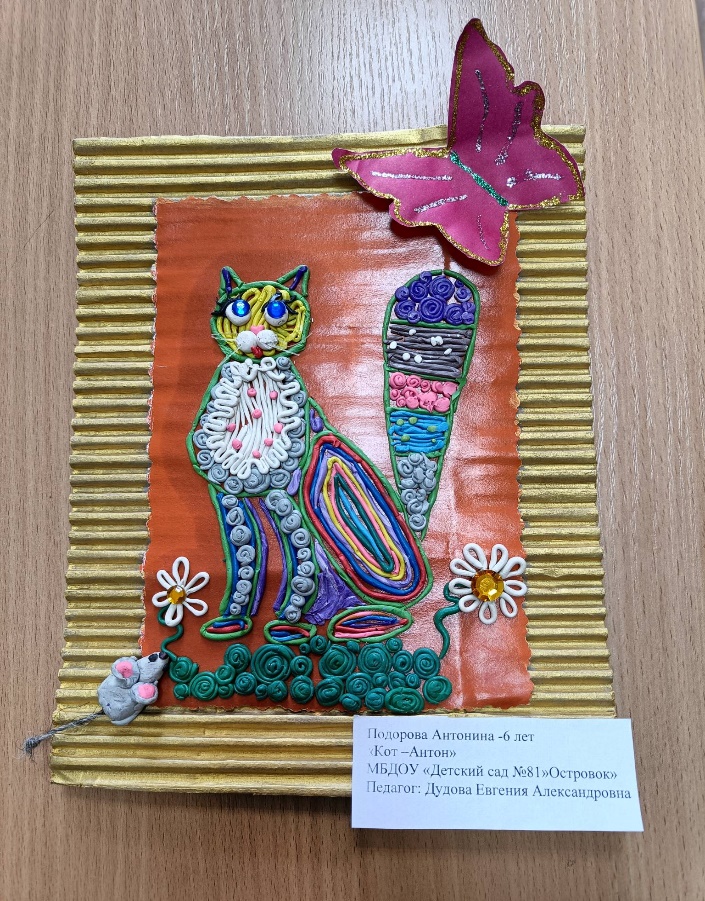 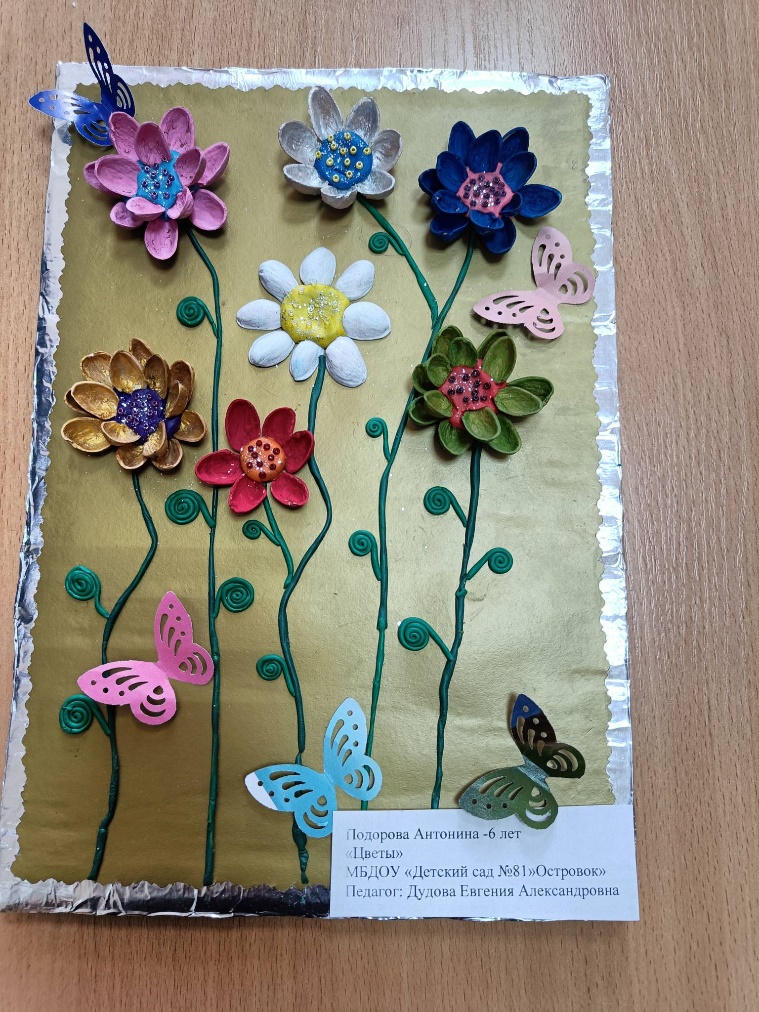 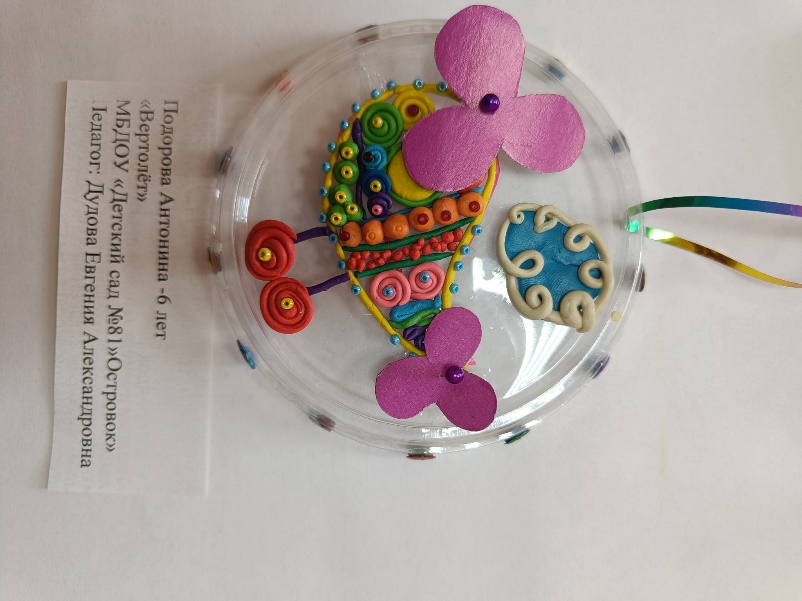 Миронова АлисаМБДОУ «Детский сад № 83 «Улыбка»
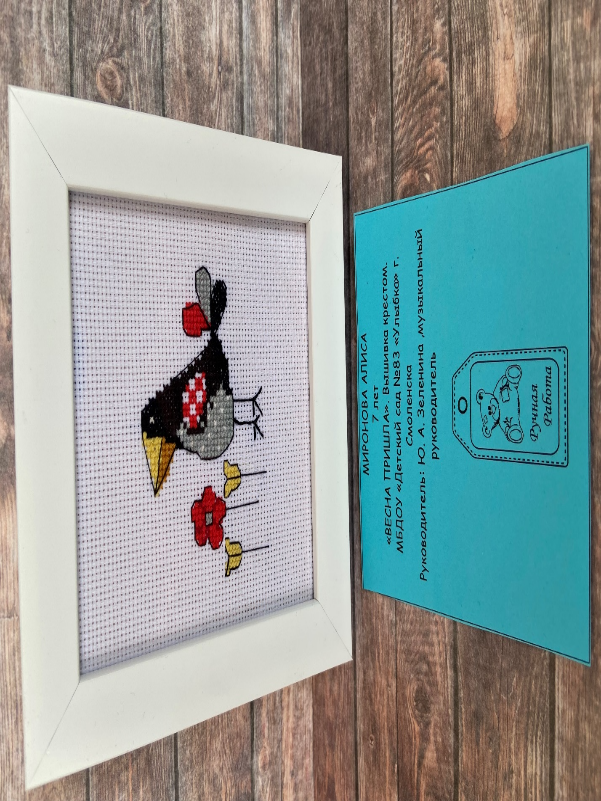 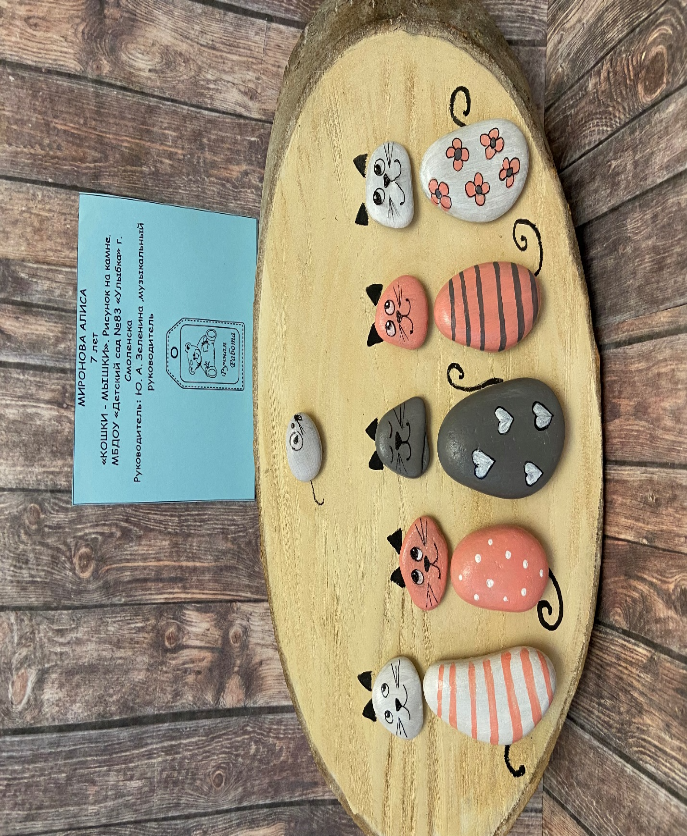 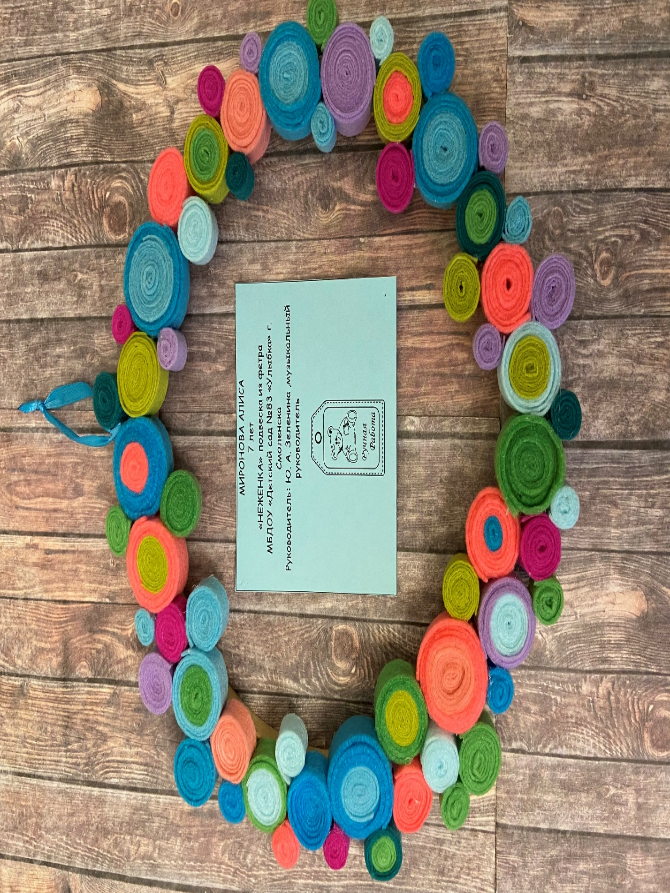 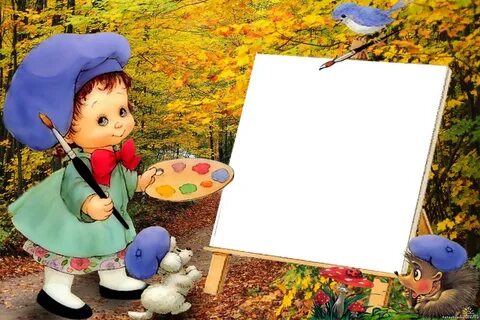 ПОЗДРАВЛЯЕМ ПОБЕДИТЕЛЕЙ!
Удачи, творческого вдохновения, успехов 
и новых побед!